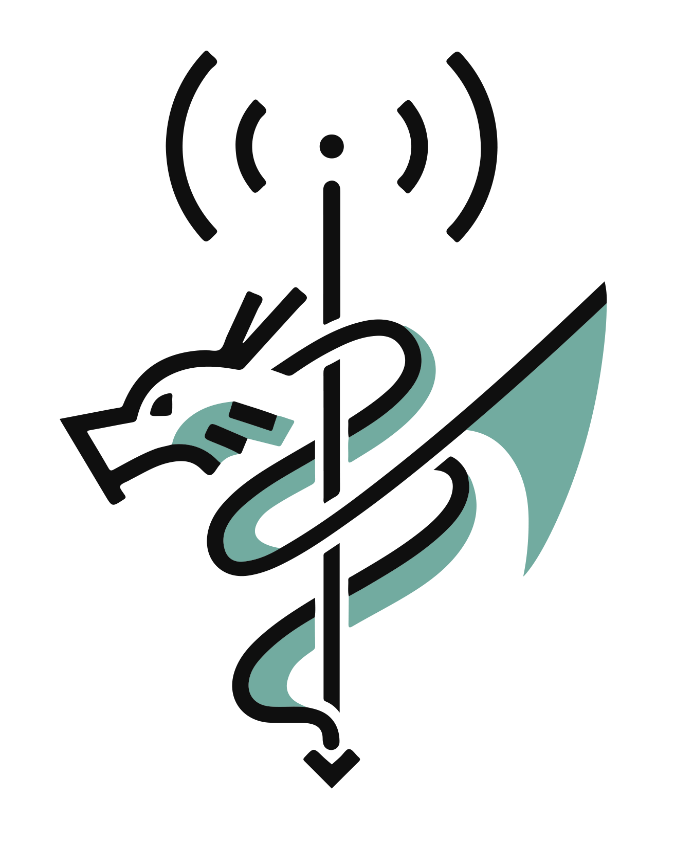 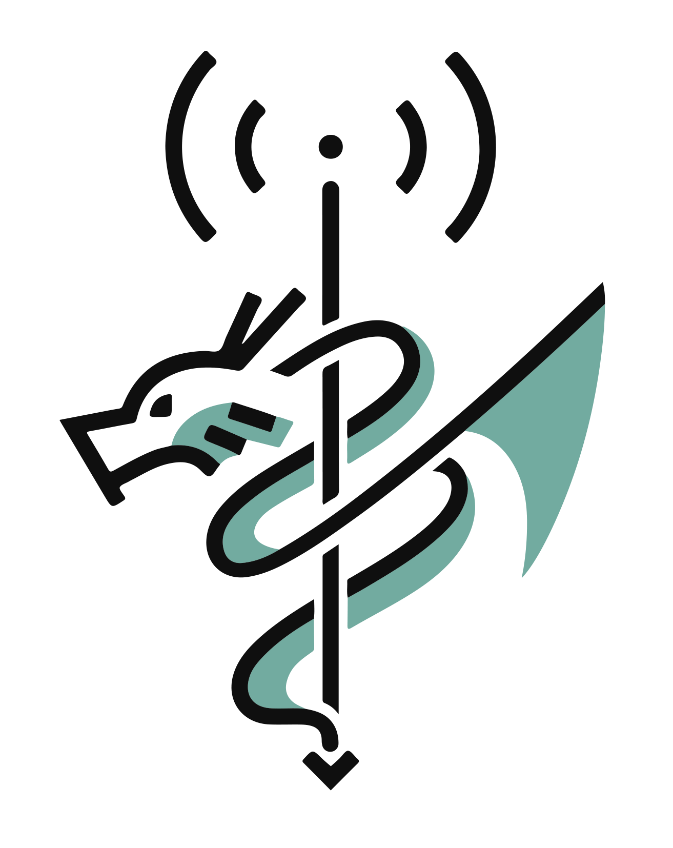 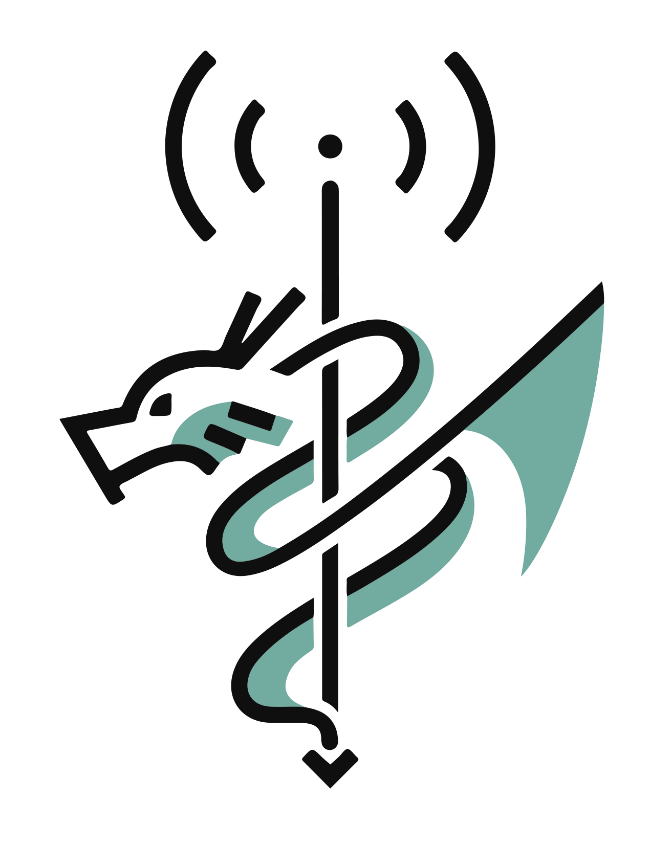 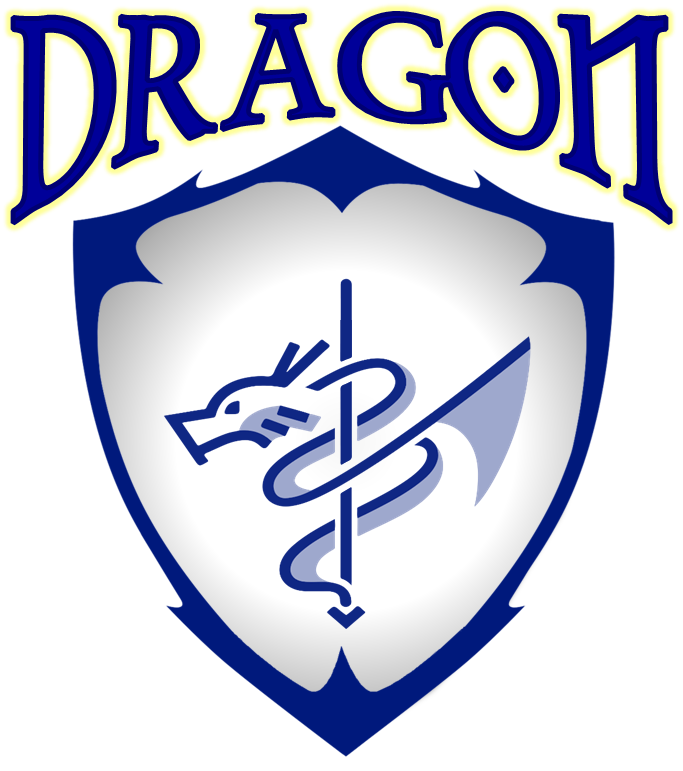 Manufacturing Status Review
Deployed RF Antennas for GPS-denied Optimization and Environmental Navigation
Dawson Beatty, Christian Carmack, Jeremy Fie, 
Chris Greer, Ross Kloetzel, Jack Maydan, 
Kyle Nieukirk, Virginia Nystrom, Amanda Siirola, 
Ryan Stewart, Luke Tafur, Ivan Yurkin
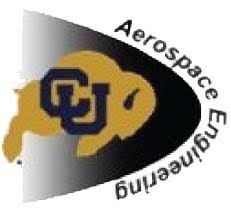 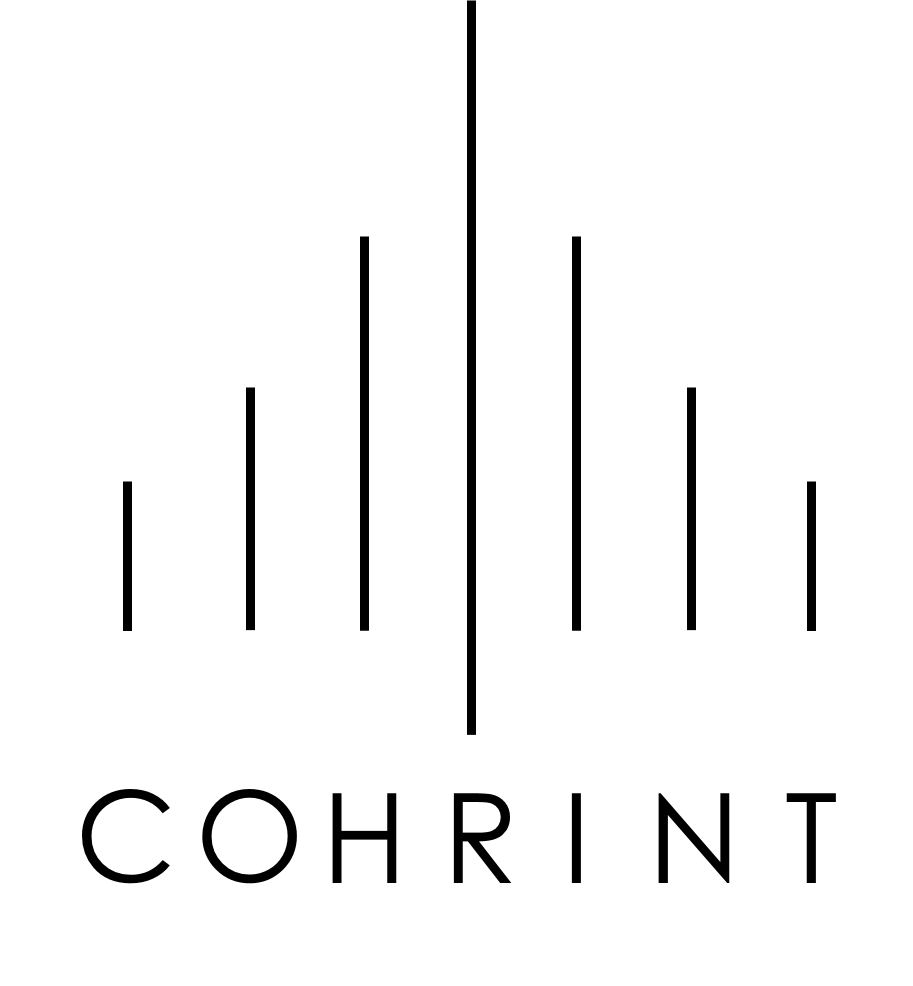 Project Overview
Project Overview
Schedule
Electronics
Hardware
Software
Budget
Project Purpose
3
Imagine a rover with an objective to explore a remote location, such as Martian deserts or urban canyons 

Methods of Navigation:
GPS
Landmarks
Odometry

The DRAGON team pursues a solution using deployed RF beacons as an in-situ GPS network to correct inertial error
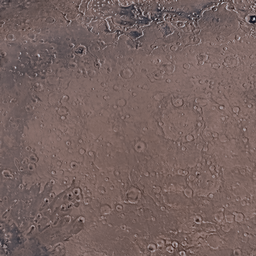 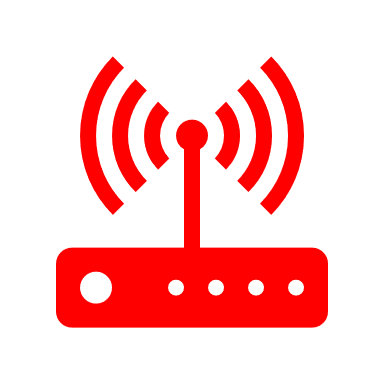 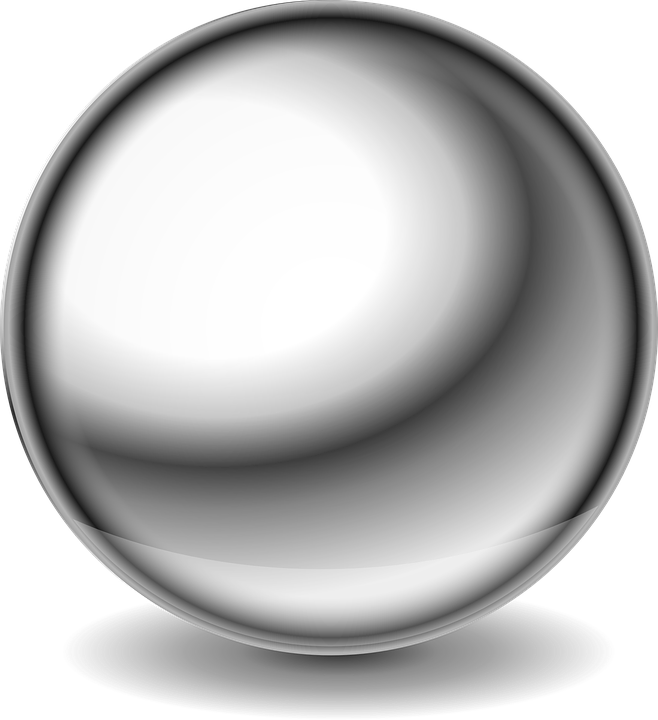 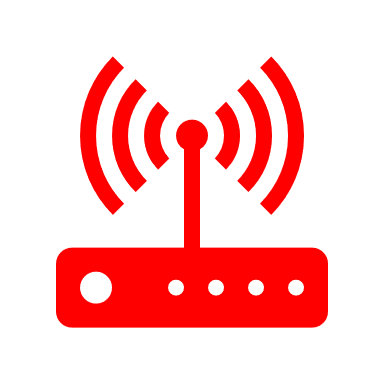 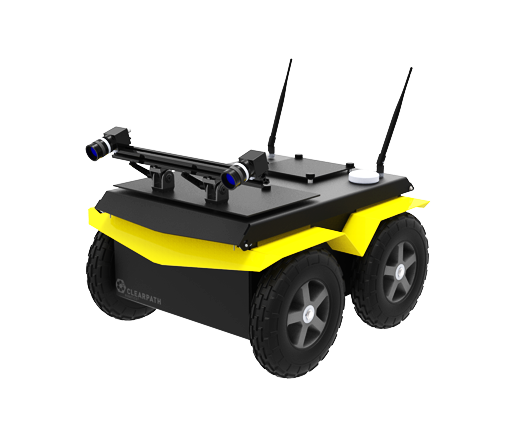 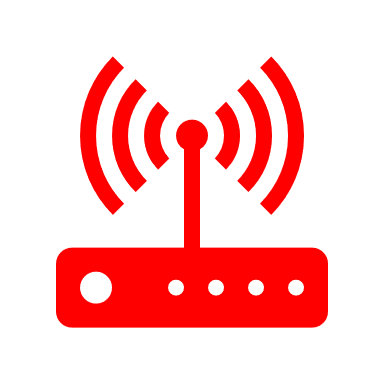 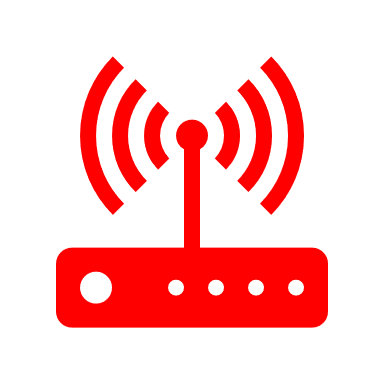 High Error
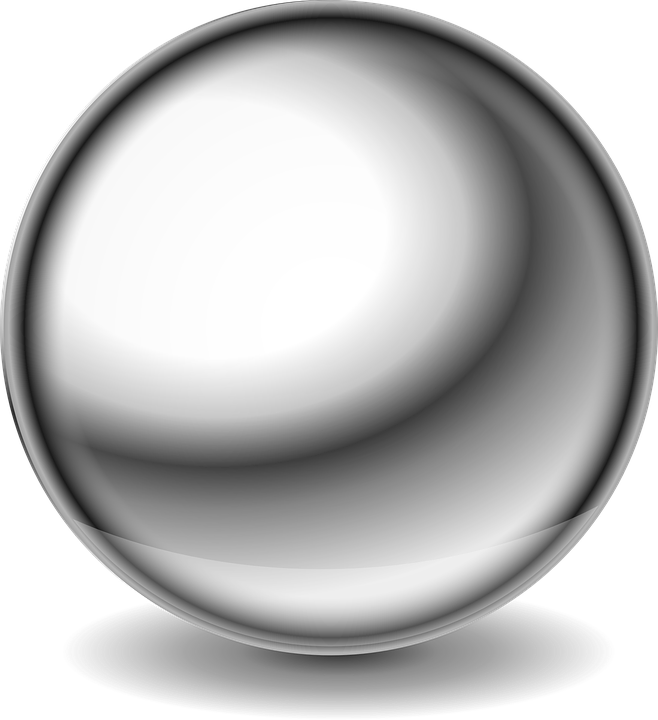 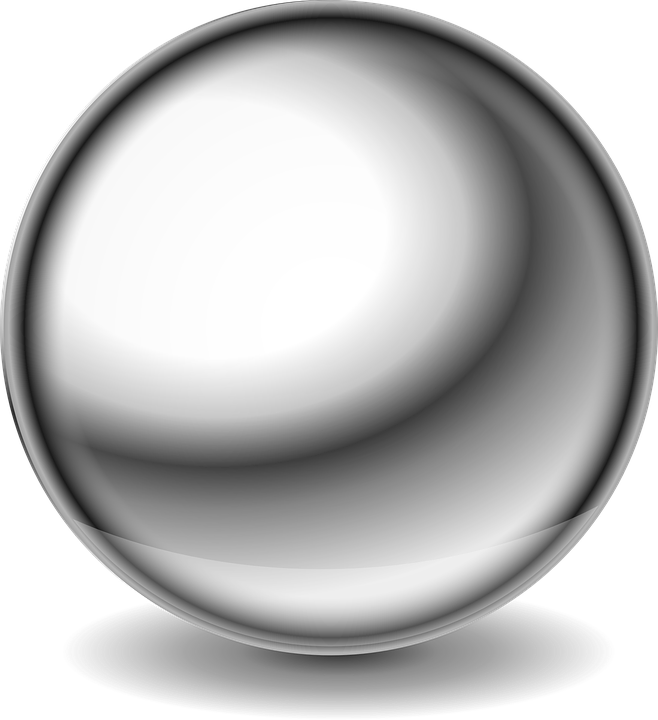 Specific Objectives
4
The DRAGON team will provide a fully autonomous method to navigate an unmanned rover in GPS-denied environments with 1m accuracy 

This will be done by developing:
Pods which contain RF-Localization beacons. 
Deployment mechanism to deploy pods to software-determined locations
Software to determine absolute position and navigate to waypoints

The pods will also have the demonstrational ability to collect and transmit environmental data.
CONOPS
5
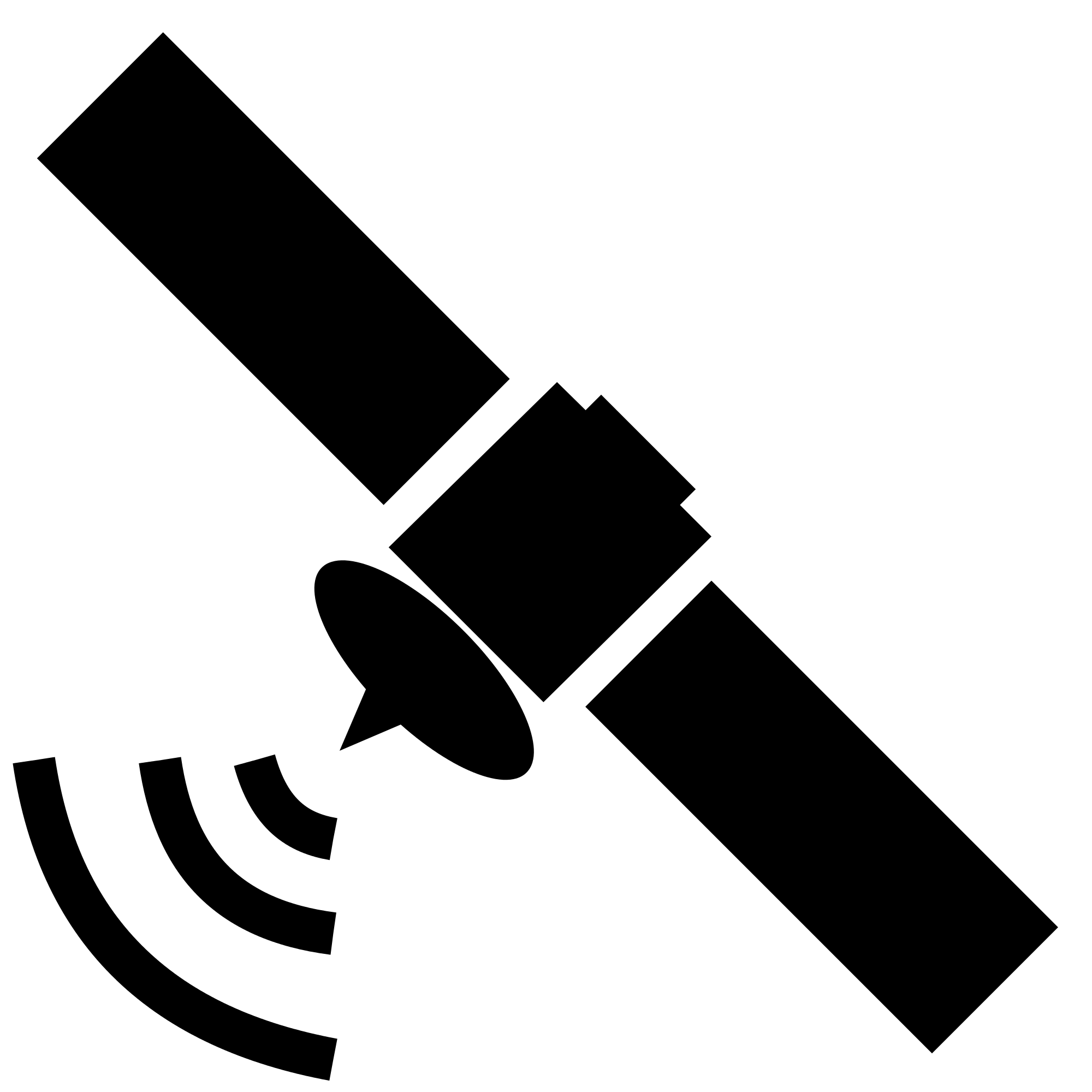 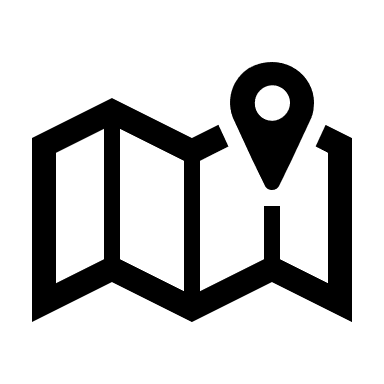 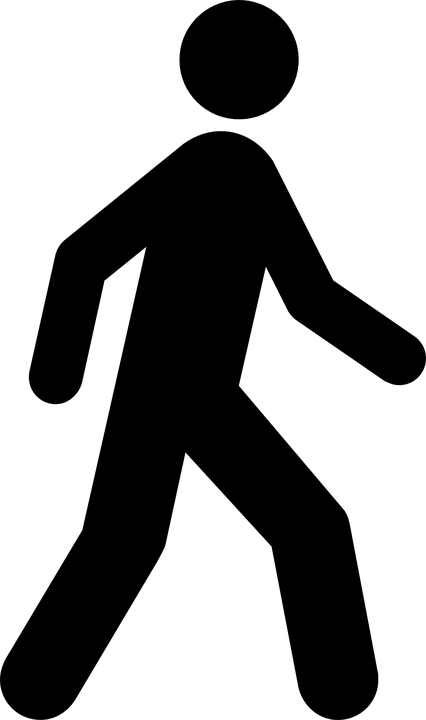 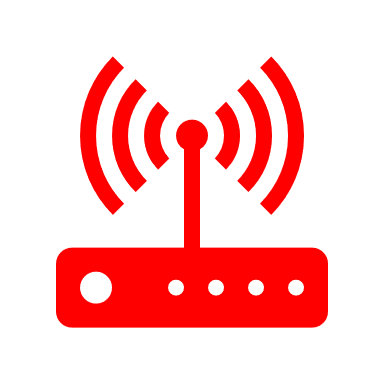 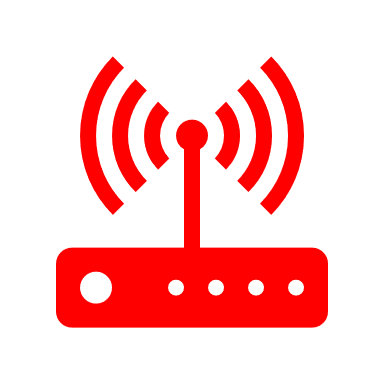 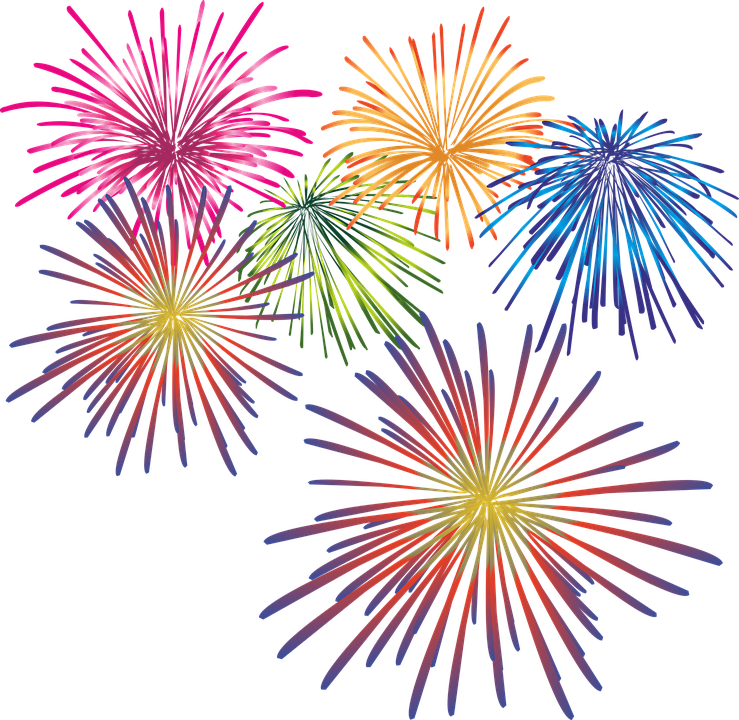 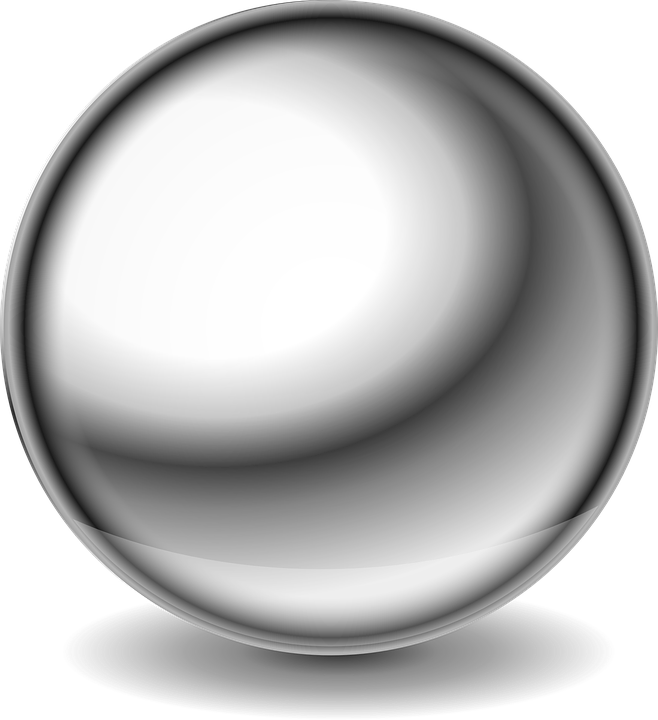 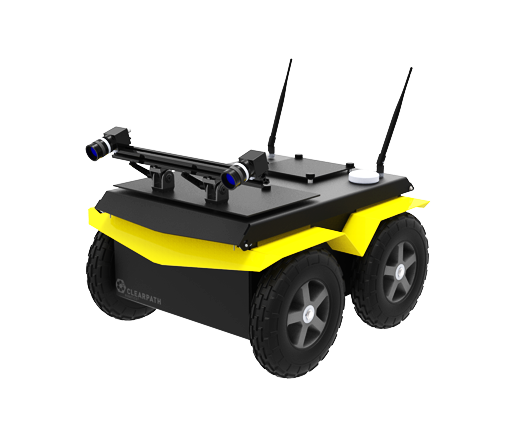 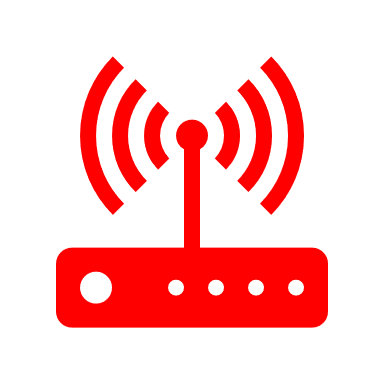 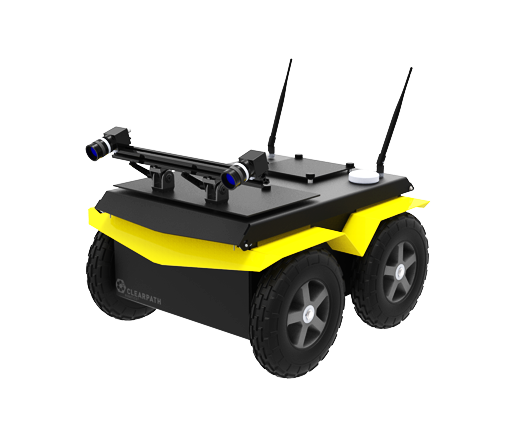 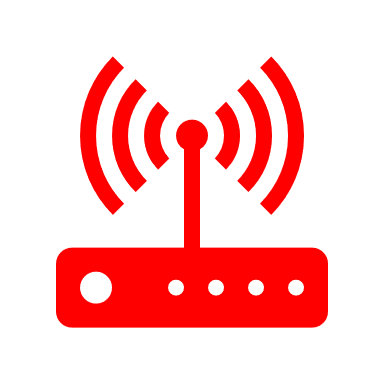 C
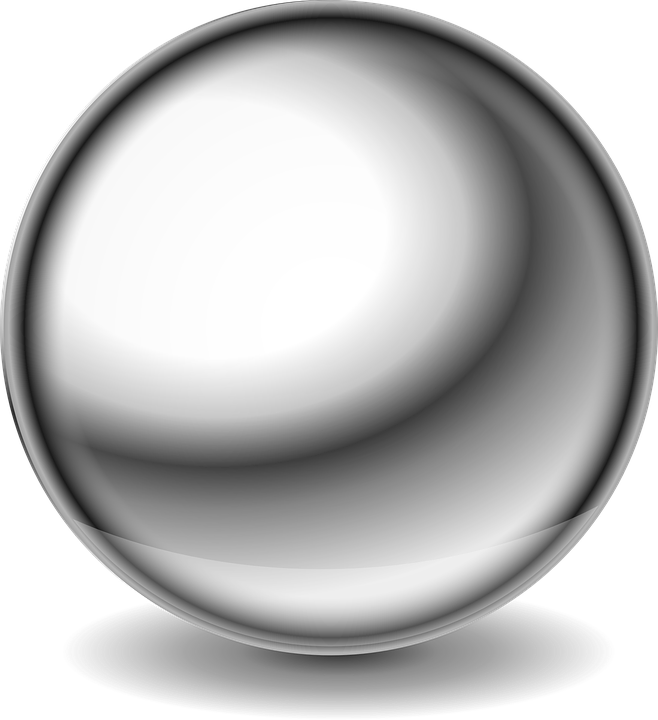 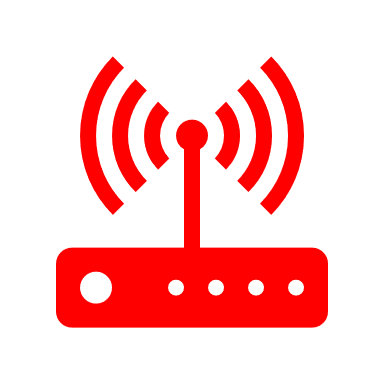 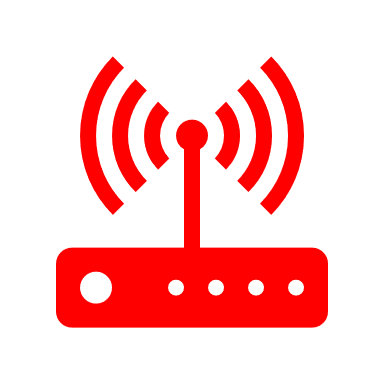 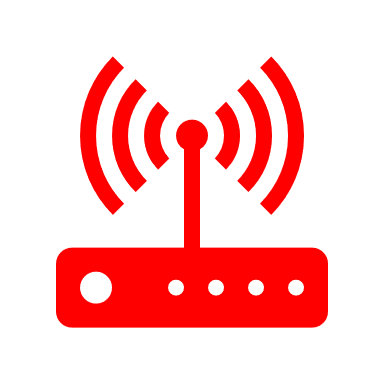 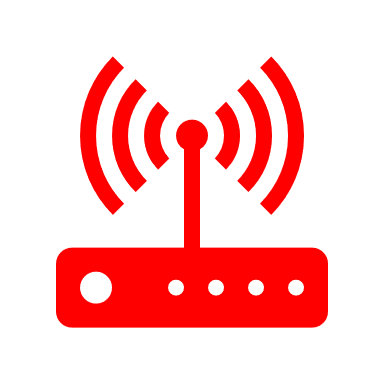 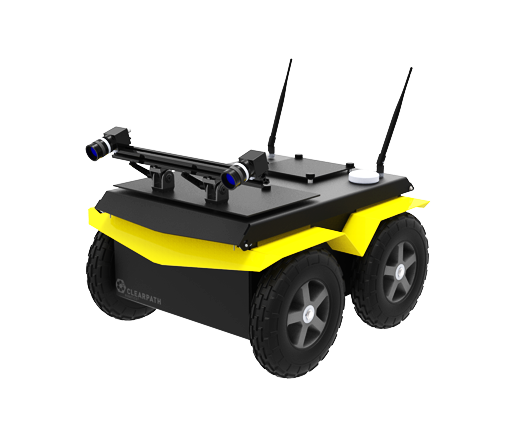 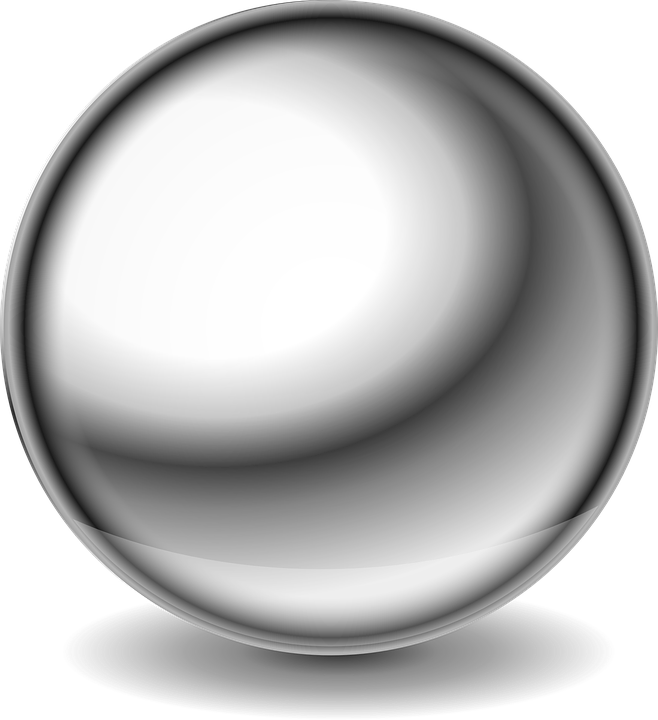 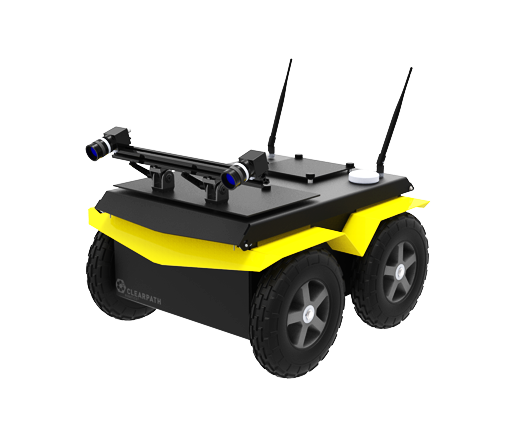 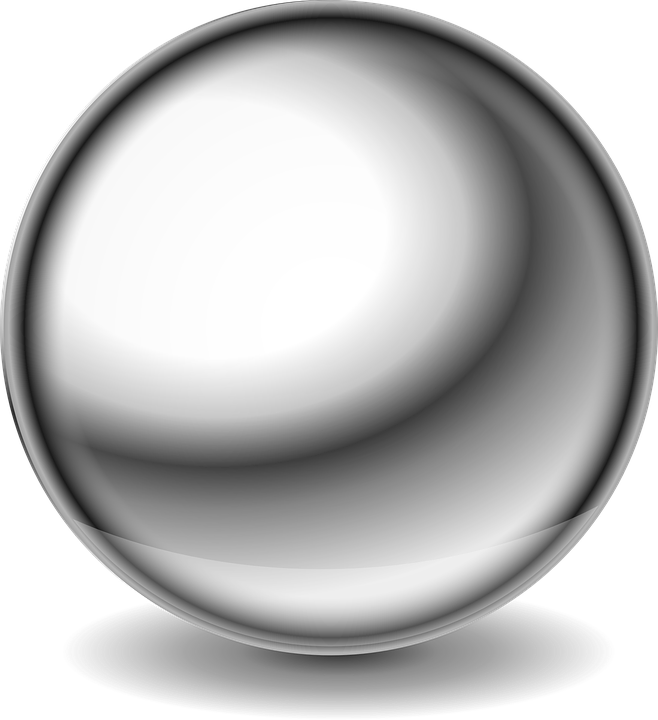 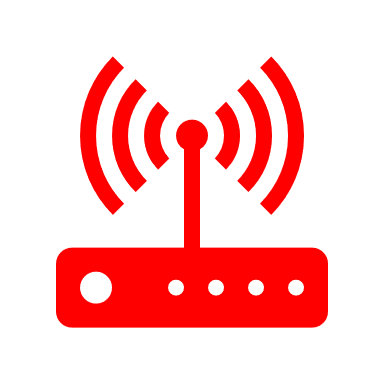 A
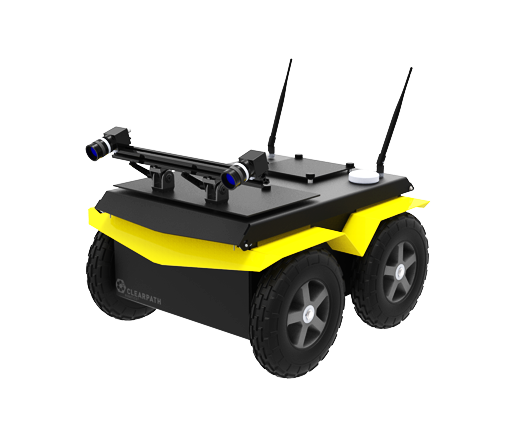 B
Levels of Success
6
Verified on Rover
Verified on Laptop
FBD
7
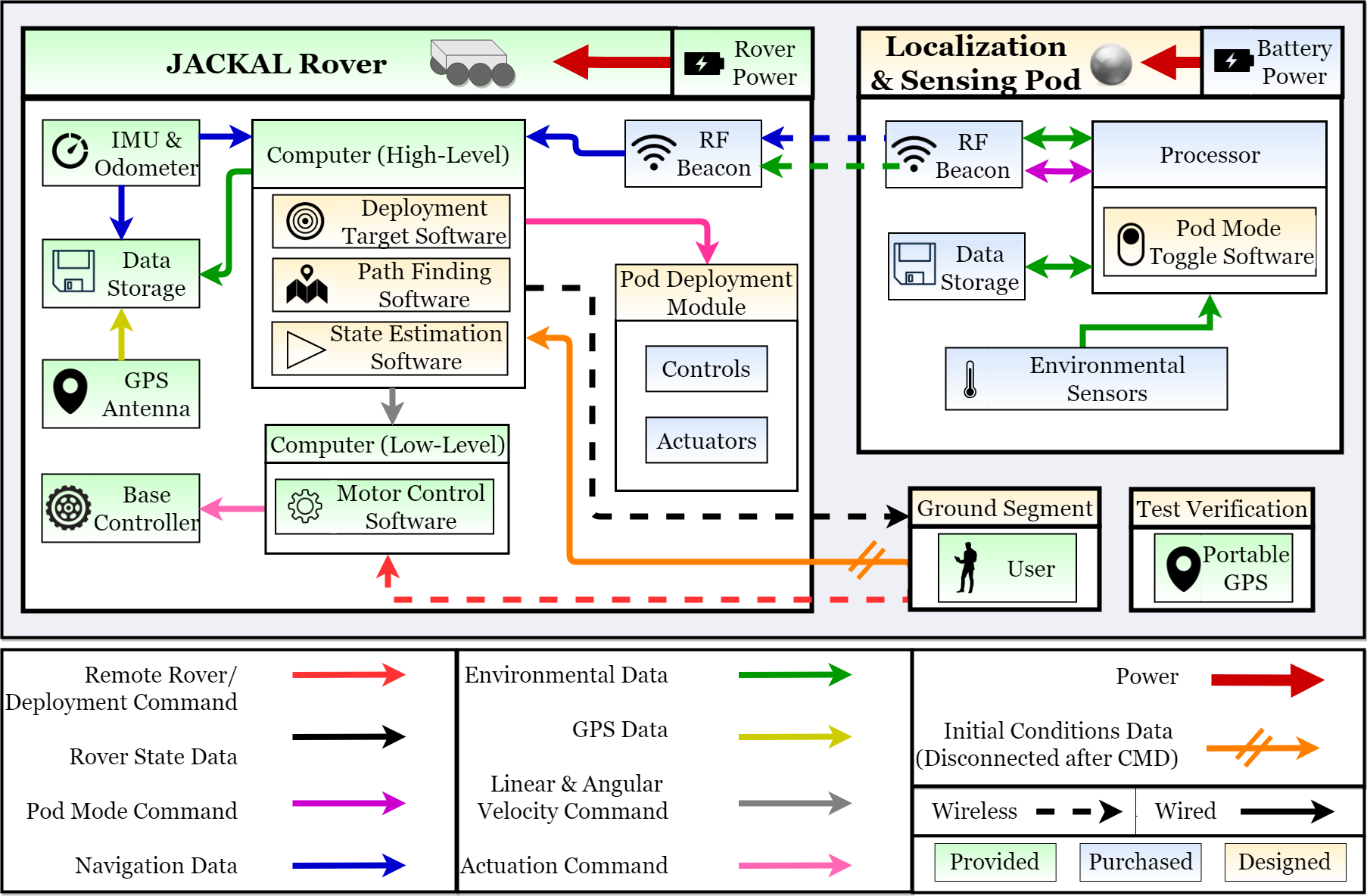 Deployment Module Design
8
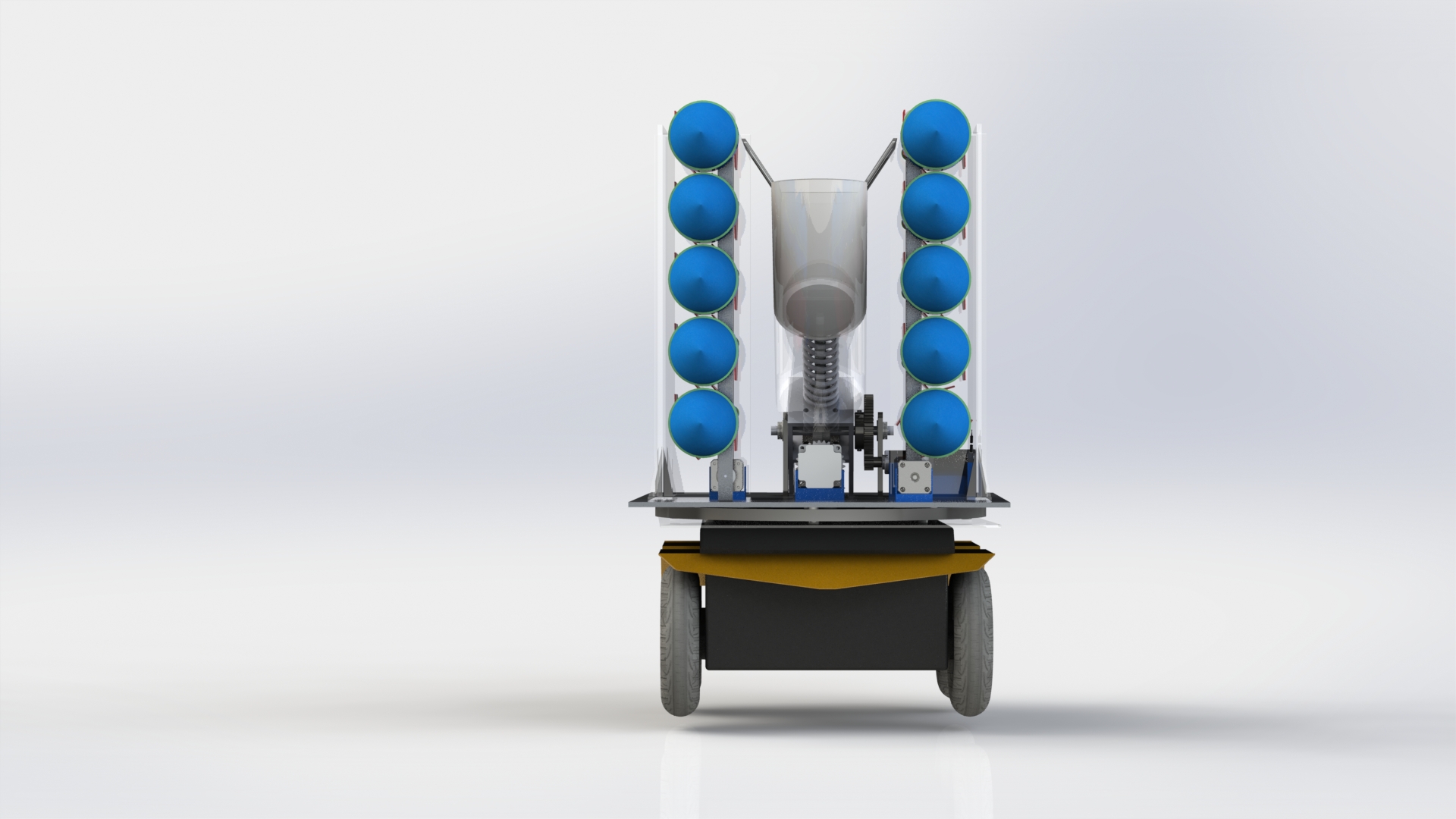 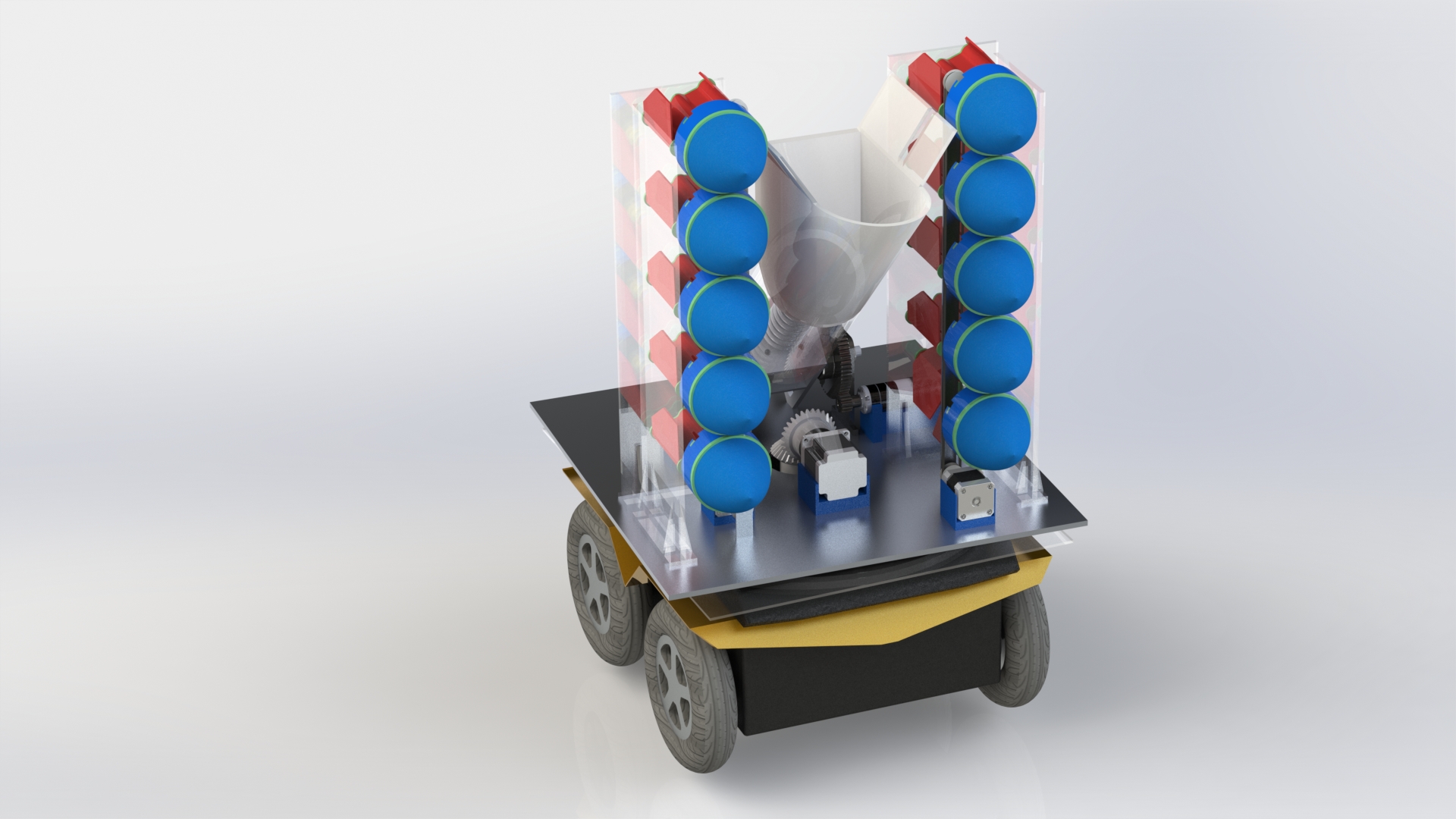 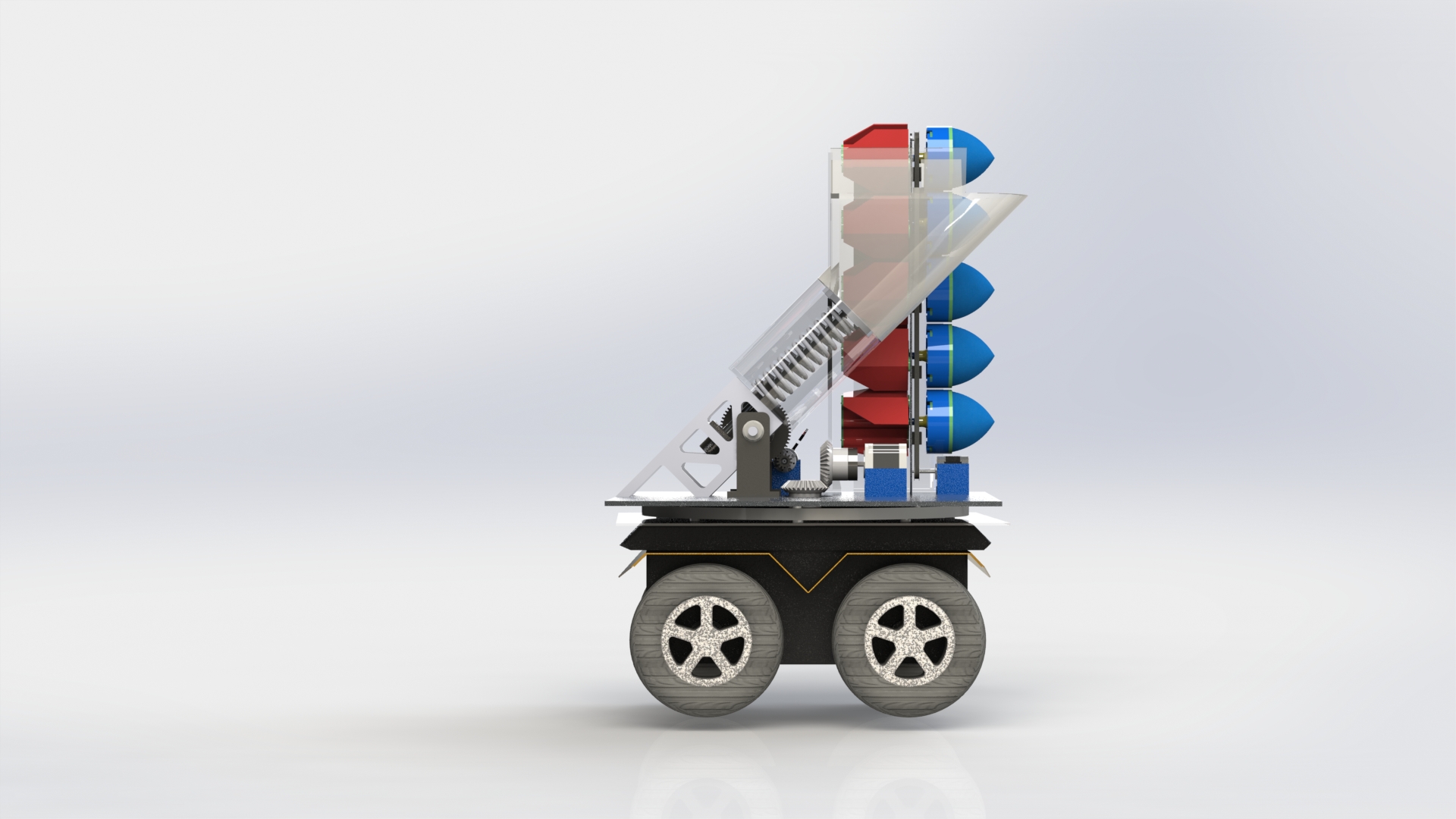 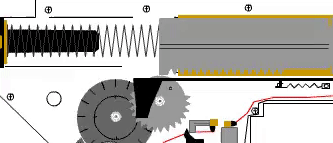 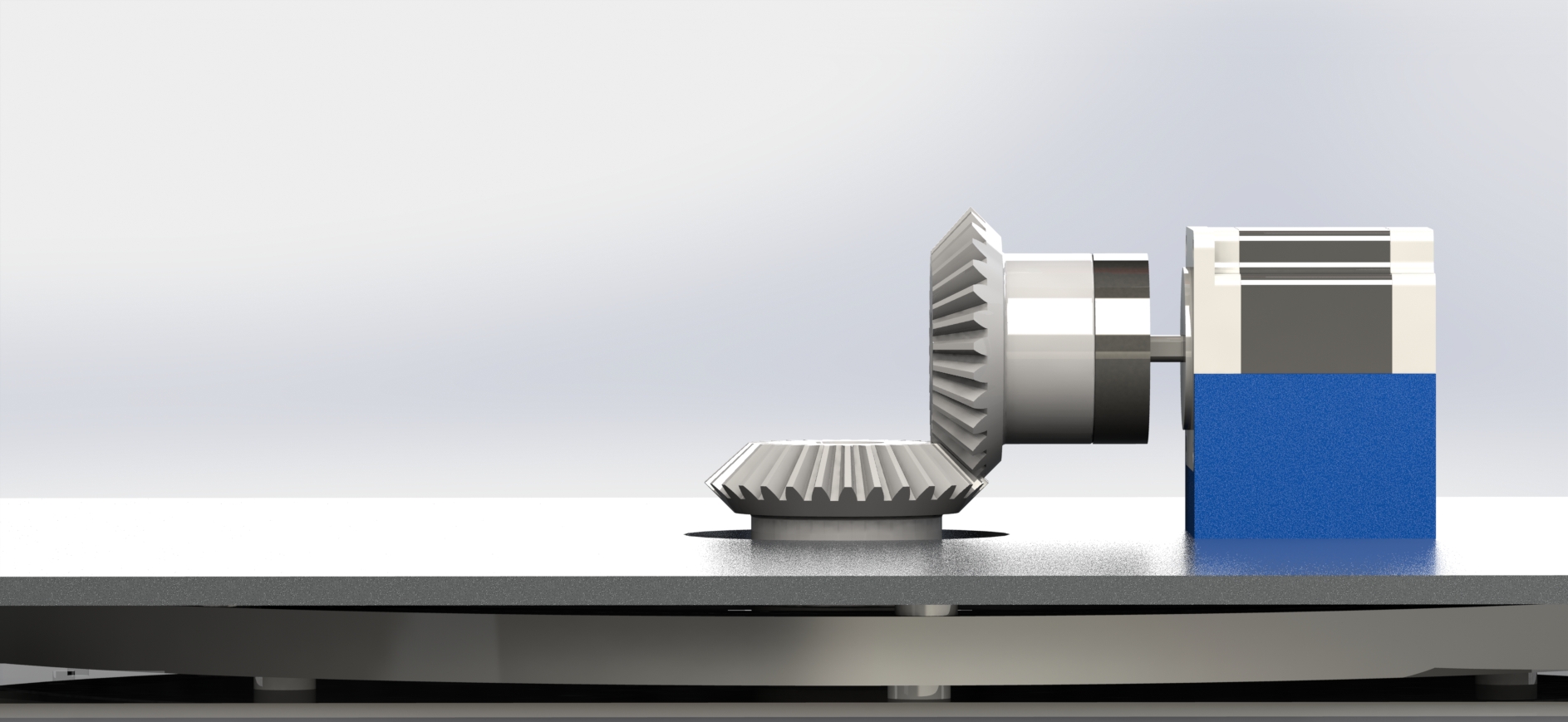 30”
10”
20”
17”
Side View
Front View
Pod Structure Design
9
Pod structure contains the ranging electronics: deployed from cannon







Contains batteries in tail for power, electronics are potted for resilience.
95mm
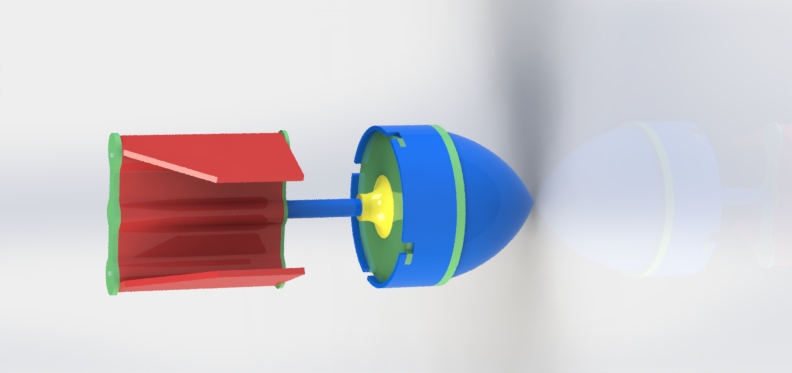 Foam Nose: Impact crumple zone
Tail
Stability
Landing Orientation
220mm
Fuselage: Holds electronics
Pod Electronics Design
10
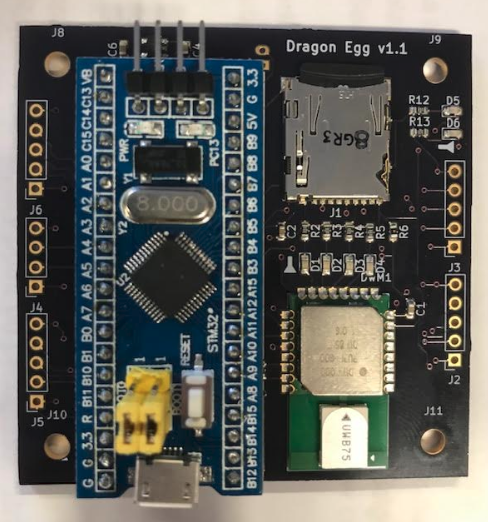 Capabilities:
Pod to Pod Ranging
Environmental data (pressure, temperature, and  altitude)
Accelerometer data (+/- 100g’s)
SD card writing (Environmental and Accel. data)
Dragon Egg Shield [6cm x 6cm]
Navigation Software Design
11
Subsystem Goals:
Generate closed-loop path for rover through waypoints while avoiding obstacles
Communicate with pod mesh network
Use pod ranging data to algorithmically correct odometry error (gSLAM) and correct path deviance using onboard control
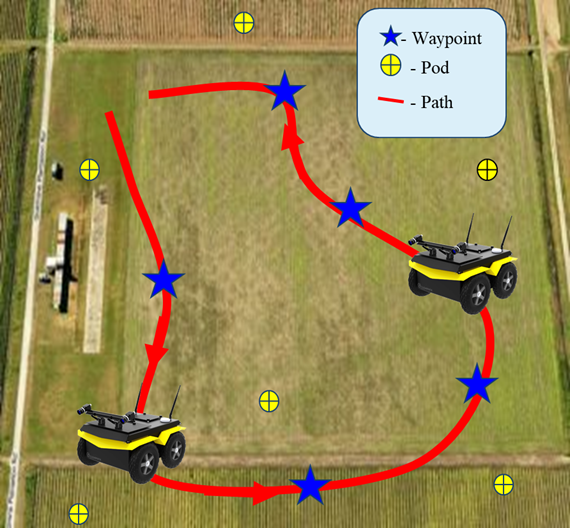 Critical Project Elements
12
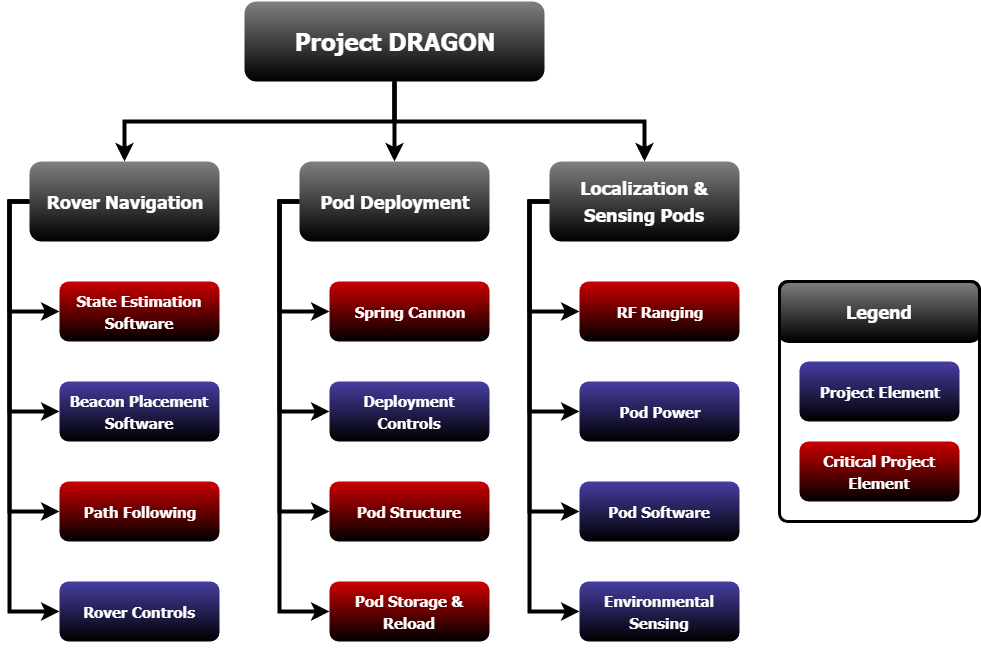 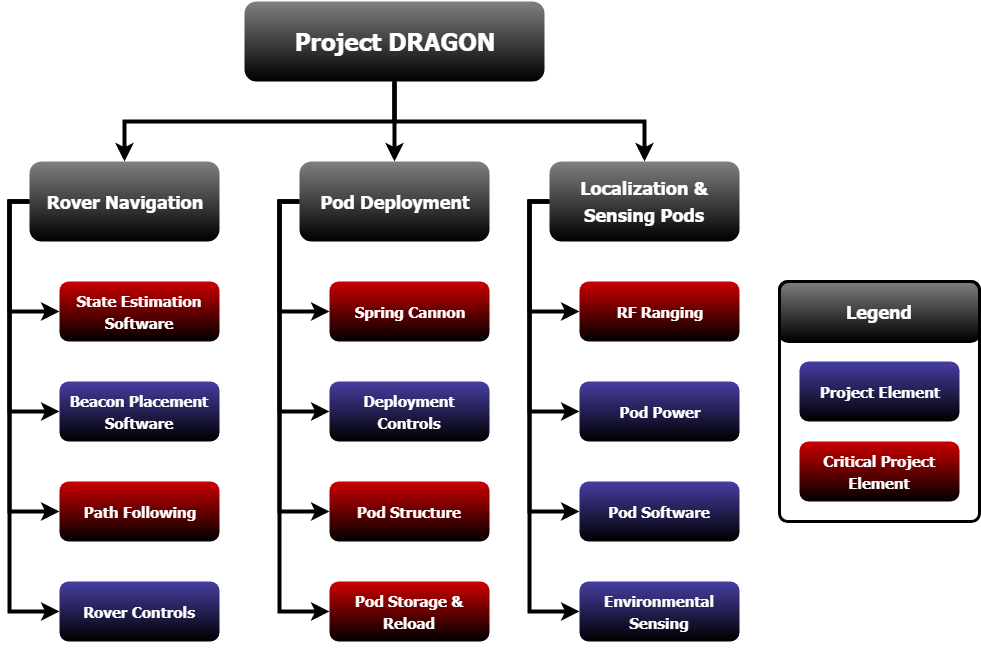 Schedule
Project Overview
Schedule
Electronics
Hardware
Software
Budget
Gantt Chart
14
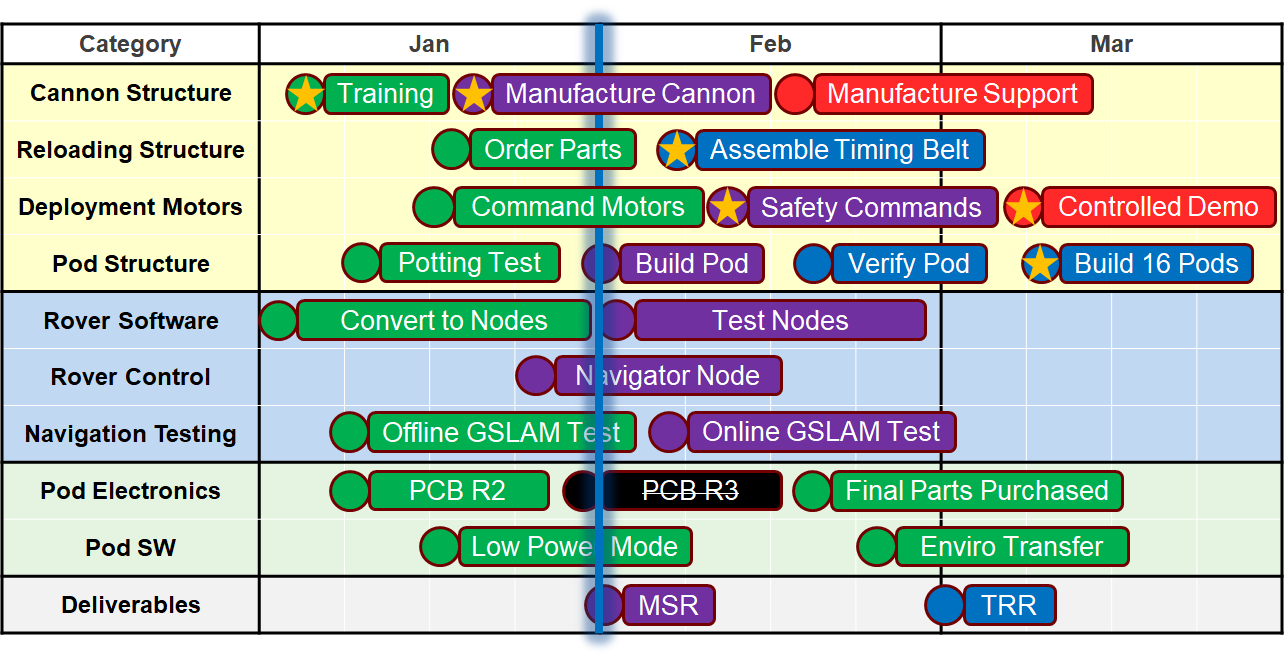 Here
Complete
In Progress
Expected on Time
May Use Margin
Removed Task
Critical Task
Electronics
Project Overview
Schedule
Electronics
Hardware
Software
Budget
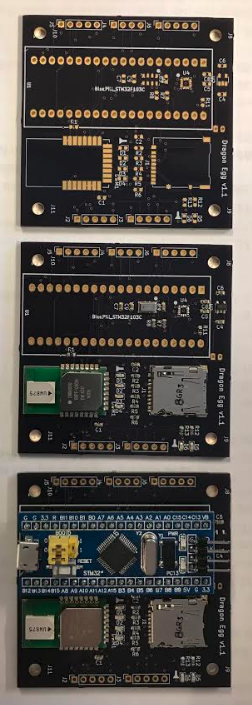 PCB Status
16
Unpopulated
Fully Populated
Populated without processor
Challenges:
Placing the 3 x 3 x 1 mm3 accelerometer to prevent shorting
Solution: Stencil and Pick-and-Place to also allow for more precise and controlled placement of solder and sensor
[Speaker Notes: Amanda]
PCB Manufacturing Plan
17
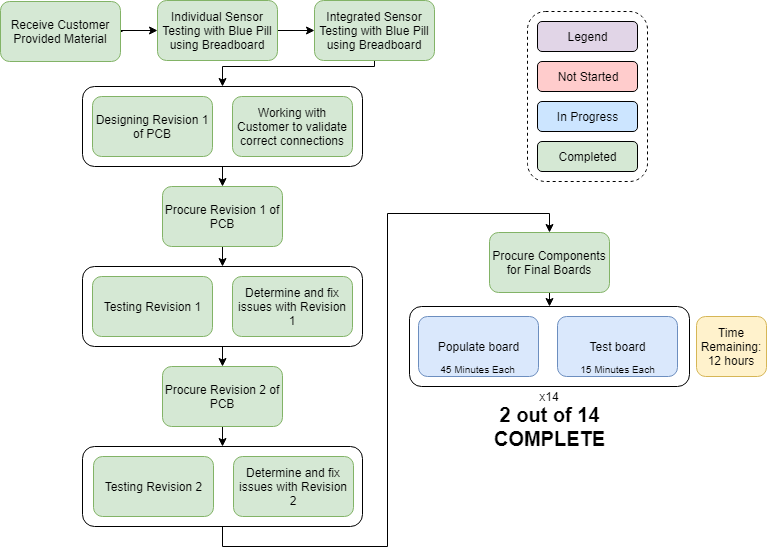 Summary:
PCB Revisions complete
Third PCB Revision unnecessary
Populating will begin once procured parts arrive
Brunt of work will come from populating boards
Completion of PCB’s is necessary for pod structure and deployment
[Speaker Notes: Amanda]
Deployment Control Motors
18
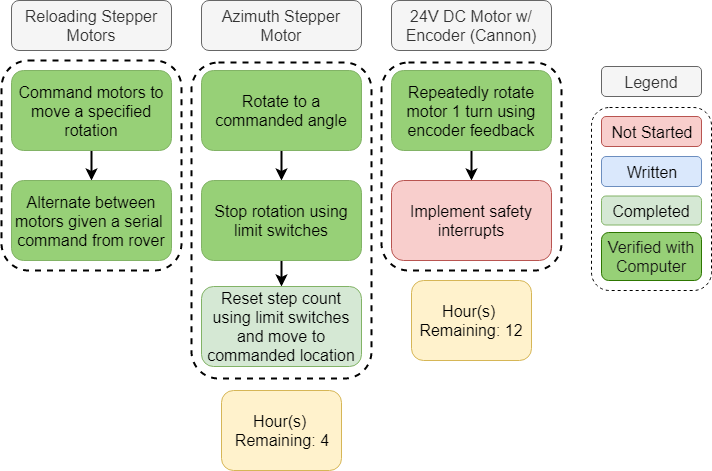 Summary:
Verify 24V DC motor will rotate exactly once
Implement safety interrupts
Reset step count for azimuth control and rotate to commanded location
Challenges:
Poor part documentation led to additional work for wiring and pinouts
Time Remaining: 
16 hrs
Hardware
Project Overview
Schedule
Electronics
Hardware
Software
Budget
Cannon Manufacturing Plan
20
Summary:
Completion Deadlines:
Machined Parts:		Feb 15
Plastics and Acrylics:	Feb 22
Part Integration:		March 1
Challenges 
Shop availability and schedule conflicts
[Speaker Notes: What parts are being manufactured vs. purchased, what is involved in their manufacture, where and how they are being manufactured.

I could color code this slides as well]
Cannon Manufacturing Status
21
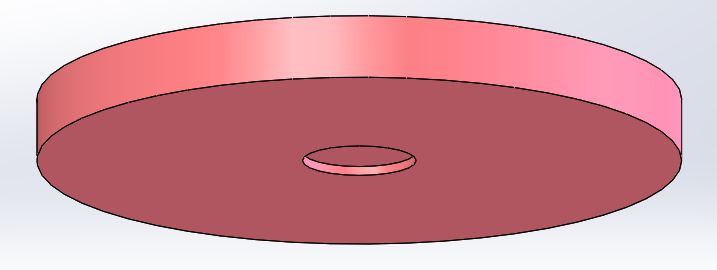 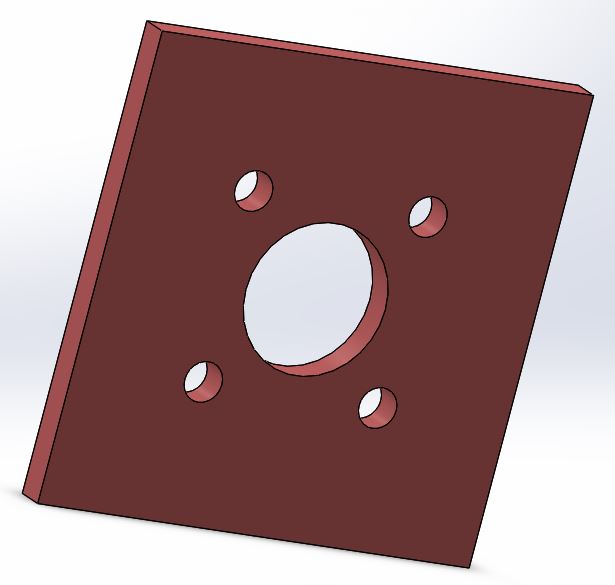 Reloading Support
Rack Support
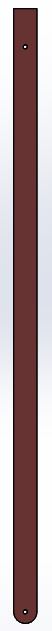 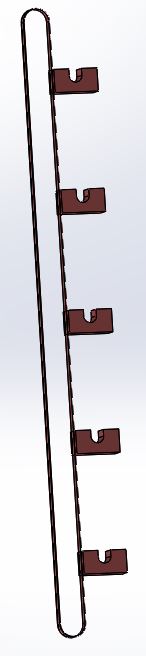 Launch 
Plate
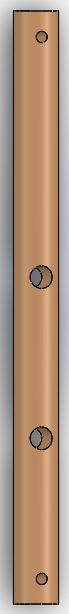 Reloading Belt
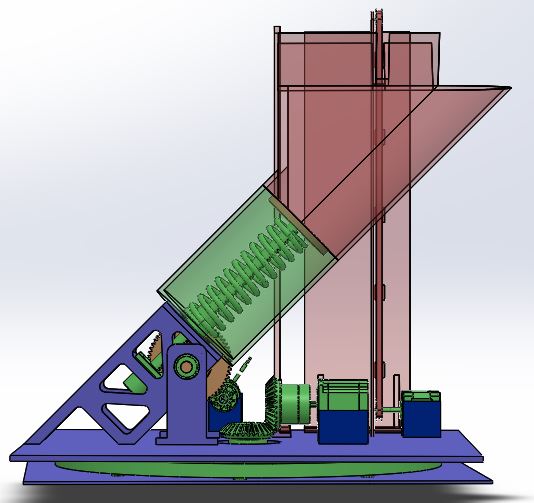 Legend
Gear Shaft
Cots
Completed
Narrow Rack Support
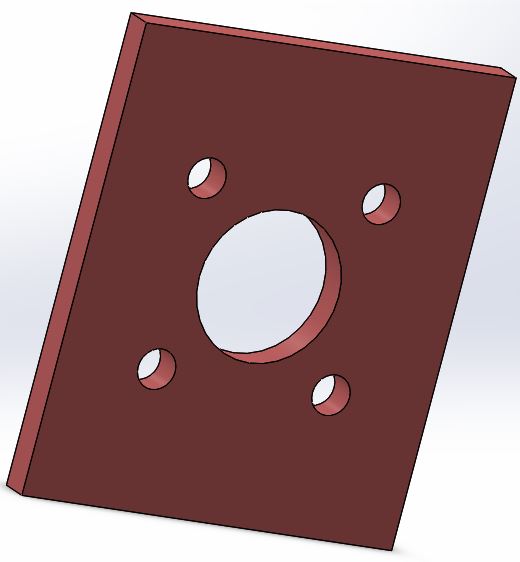 Currently Manufacturing
4 team members have completed first two tutorials 
All metals have been obtained
Not Started
[Speaker Notes: Tried to break out parts that couldn’t be seen]
Pod Manufacturing Plan
22
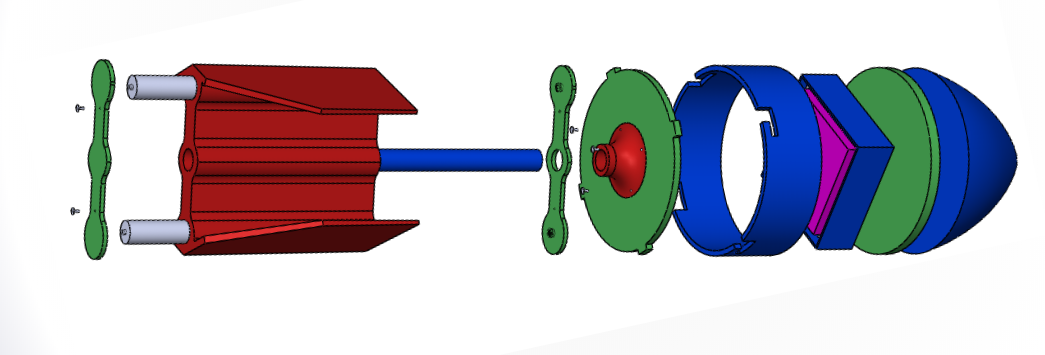 COTS, mod

Boom: Dowel cut
Potting Tray: Add holes to hobby box for ports, mount switches
Fuselage: Cut tube,
make slots using bandsaw, drill press, and hand tools
Nose: Expanding foam
cots/3dp ‘cupcake tray’


Can produce sixteen
 copies in:
10 hours
Where: ITLL

Status:
Power system = built and tested

Potting = drop tested

RF Interference = proven non-issue
Laser Cut
Polycarbonate Sheets Procured
Battery springs from cots


Can produce sixteen copies in:
30 min
3D Printed
Material available on campus 
Designs to be finalized post testing, no major changes anticipated
Determining necessary printer fill

Can produce sixteen copies in: 
2 weeks (6hrs/each)
[Speaker Notes: What parts are being manufactured vs. purchased, what is involved in their manufacture, where and how they are being manufactured.

I could color code this slides as well]
Pod Manufacturing Status
23
Forward work: 
One pod built, perform additional testing and validation
Update manufacturing procedures
Continue printing, prep subassemblies
Plan 1-2 full team assembly-line sessions 
Challenges: 
Demonstrating compatibility with deployment mechanism
Sub-to-Sub requirements on dimensions/mass
Fatigue/life cycle testing
Perform multiple drop tests, additional throwing of pod at anticipated range/angle
Once confident in final pod performance, sixteen pod production requires:

26 person-hours
divide by number of team members
[Speaker Notes: Ivan]
Software
Project Overview
Schedule
Electronics
Hardware
Software
Budget
Navigation Software Status
25
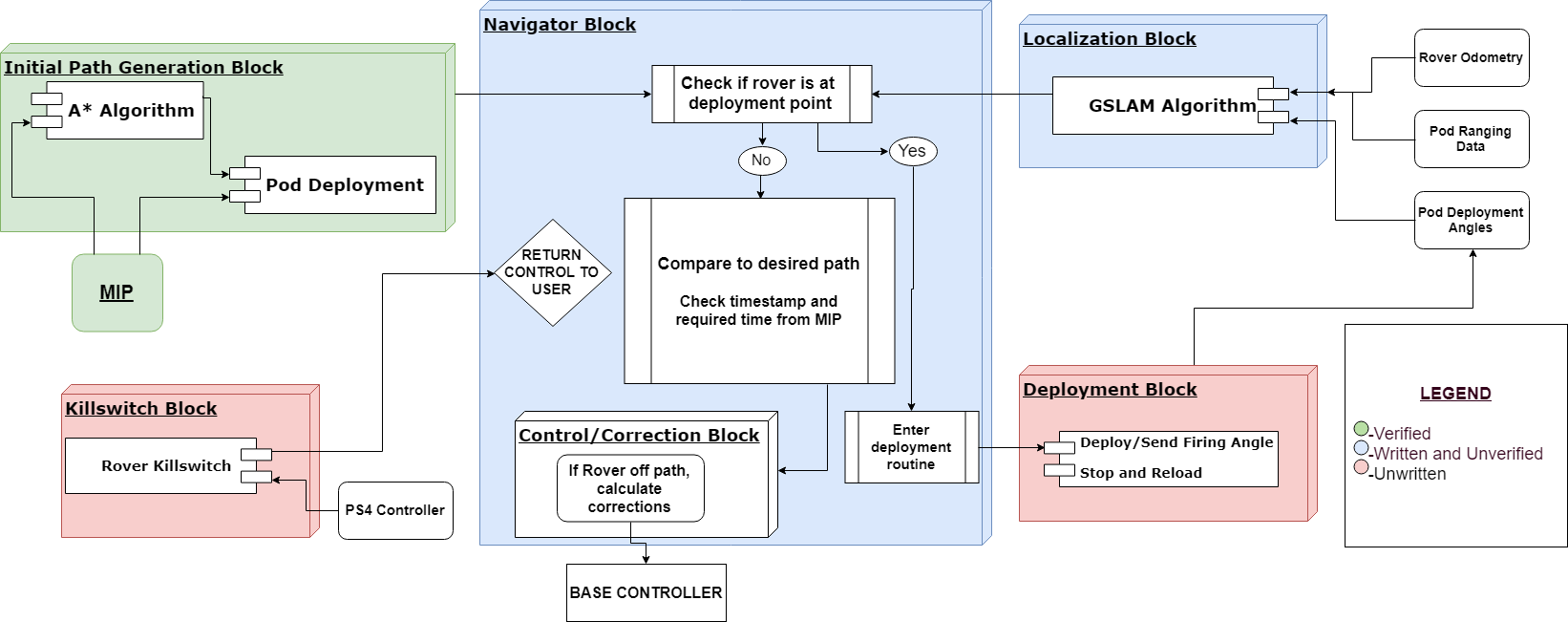 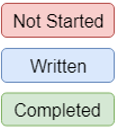 Expected Time to Completion:
20 Hours
Next Steps:
Test completed blocks on rover
Challenges:
Working in rover’s unfamiliar programming environment
Pod Software
26
Status:
All Pod Software is written with most of it verified on the rover
Need to test sleep mode over a full mission duration using the rover

Challenges:
Lack of debug environment makes software development difficult
Testing more than 4 pods is incredibly difficult with a lack of mobile power sources

Overcoming Challenges:
Piecewise software development mitigates difficulty
Using multiple people to test a multipod setup with the rover
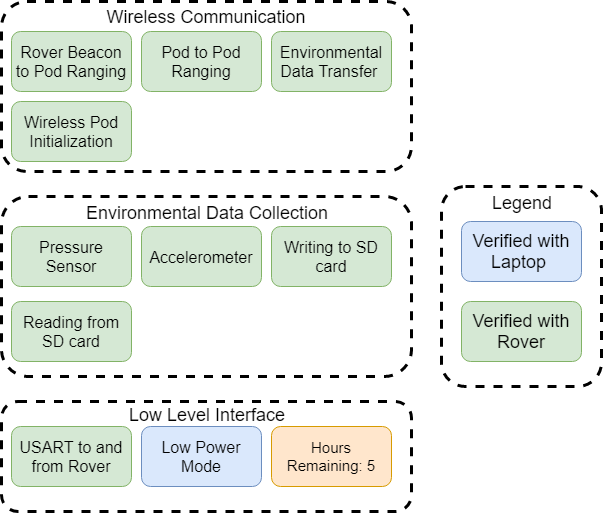 [Speaker Notes: Ivan]
Integration Plan
27
Cannon
Cannon + Rover
Challenge: Time, shop access
Estimated Work: 
55 hours machining
10 hours assembly
65 Hours
Challenge: Fit checks and tolerance stack up
Estimated Work: 
2 hours for fit checks
1 hour for final install
Pod Structure
Challenge:  Validating  mass producing
Estimated Work: 
2 weeks for printing
26 hours to build all
5 hours for testing
Electronics + Pod
Ready for Full System Testing
43 Hours
Challenge: Consistency and fatigue testing

Estimated Work: 
1hr potting per board (x14)
42 Hours
Pod Electronics
Challenge:  Placing small accelerometer
Estimated Work: 
12 hours to populate PCBs
Software + Rover
Pod Software
Interface Complete. Verified with Rover.
Challenge: Combining different software pieces software into main function
Estimated Work: 
15 hour testing main
10 hours testing functions
Subsystem Integration
by March 11
20 Hours
Navigation Software
Challenge: Unfamiliar rover user interface 
Estimated Work: 
10 hour for main
10 hours for functions
System Integration
by March 29
[Speaker Notes: 166 Hours Until Ready for Full System Testing]
Budget
Project Overview
Schedule
Electronics
Hardware
Software
Budget
Budget
29
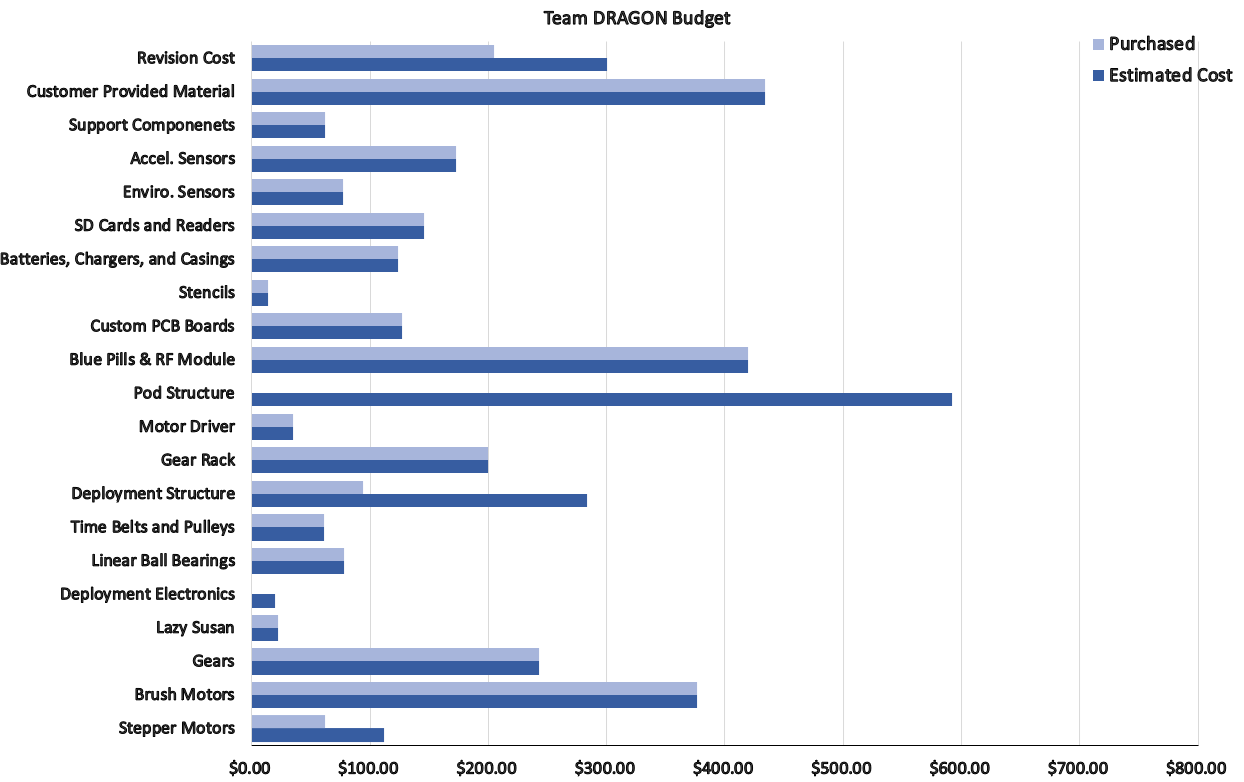 *Notes:

Budget based on estimated 12 pods + 4 pods for prototyping

Jackal Rover provided by customer
[Speaker Notes: * Status of all procurements (color code: parts received, pending, and planned)
* Highlight parts with long-lead and most important parts to project success. 
* Highlighting uncertainties and corresponding budget margins]
Budget
30
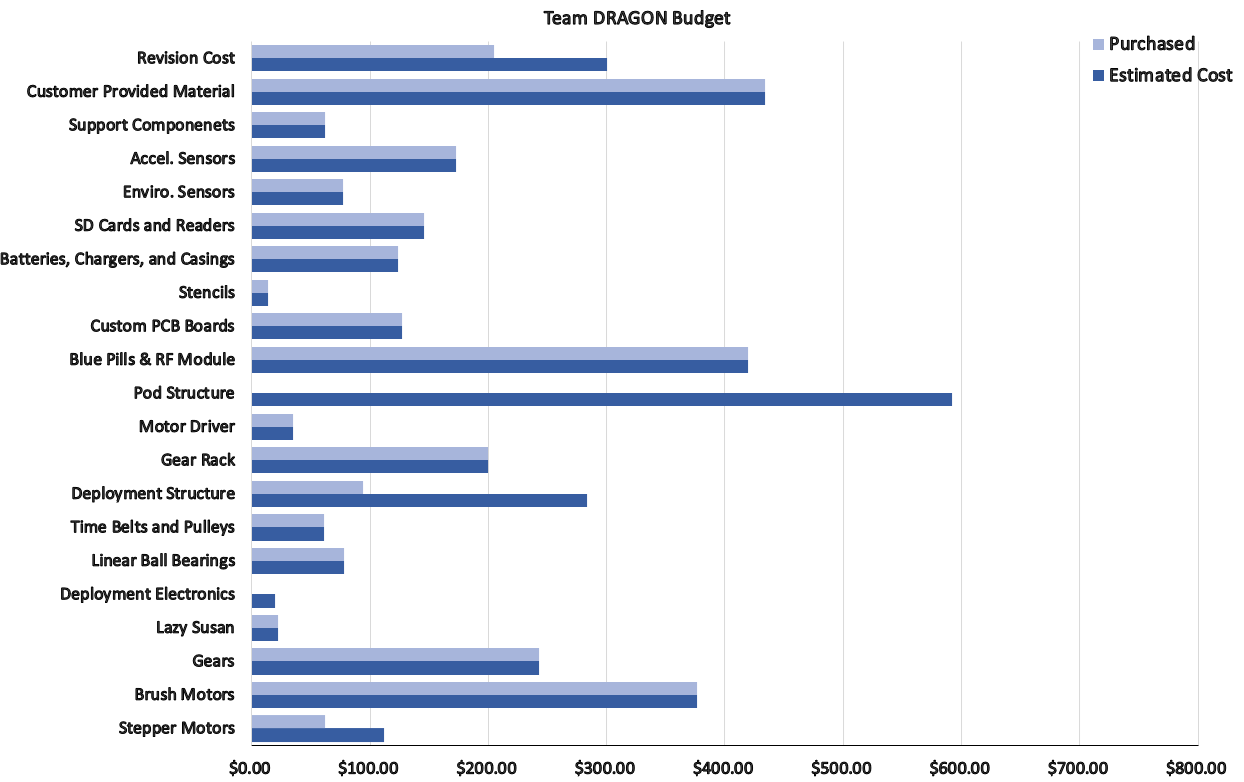 Parts with Long Lead Times:
Motor Driver
Gear Rack
Time Belts and Pulleys
Brush Motors
Custom PCB Boards

(All long lead time components have arrived)
POD SUBSYSTEM
Critical Parts:
Custom PCB Boards 
(In transit)
Blue Pills and RF Modules 
Pod Structure (Not ordered)
Motor Driver
Gear Rack
Deployment Structure
24V DC Brush Motor
Stepper Motors (1 of 2 received)
DEPLOYMENT SUBSYSTEM
Parts Received

Parts Ordered (In Transit)

Parts Partially Received

Parts yet to be Ordered
[Speaker Notes: * Status of all procurements (color code: parts received, pending, and planned)
* Highlight parts with long-lead and most important parts to project success. 
* Highlighting uncertainties and corresponding budget margins

How have we saved money:( I originally planned for a worst case scenario)  Money saved by not doing third PCB revision, cheaper to buy blue pill than STM32 processors, deployment finding different company to purchase base plate to say money, reusing components during PCB testing (and buying the support components in bulk at once), minimizing shipping as much as possible, custom PCB through Osh Park rather than Advanced circuits which was originally planned.]
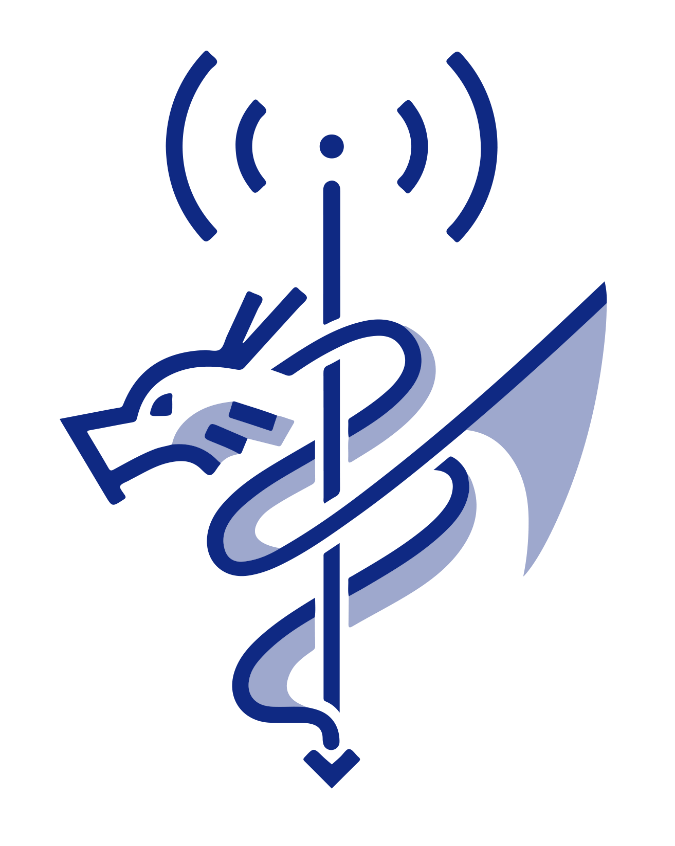 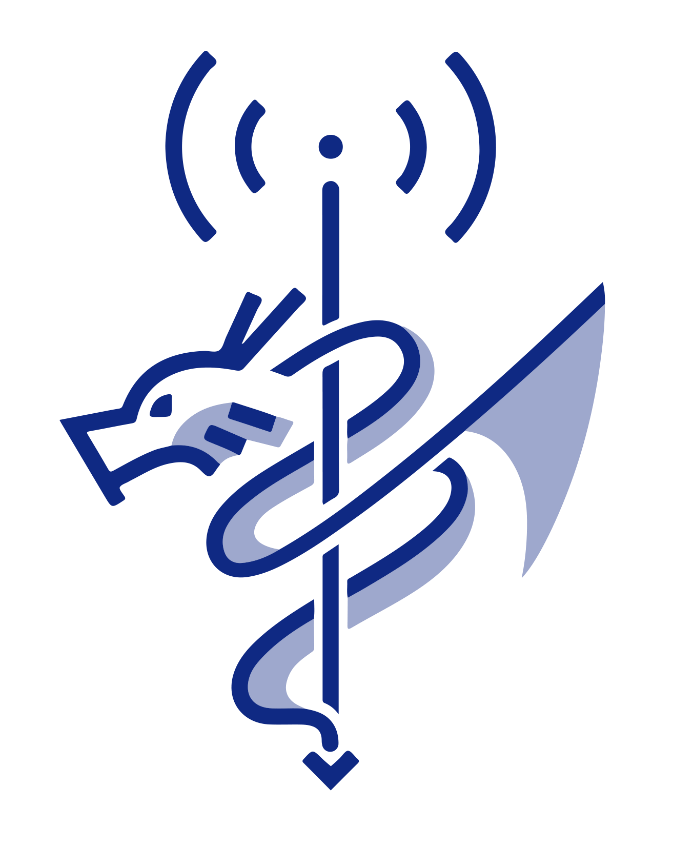 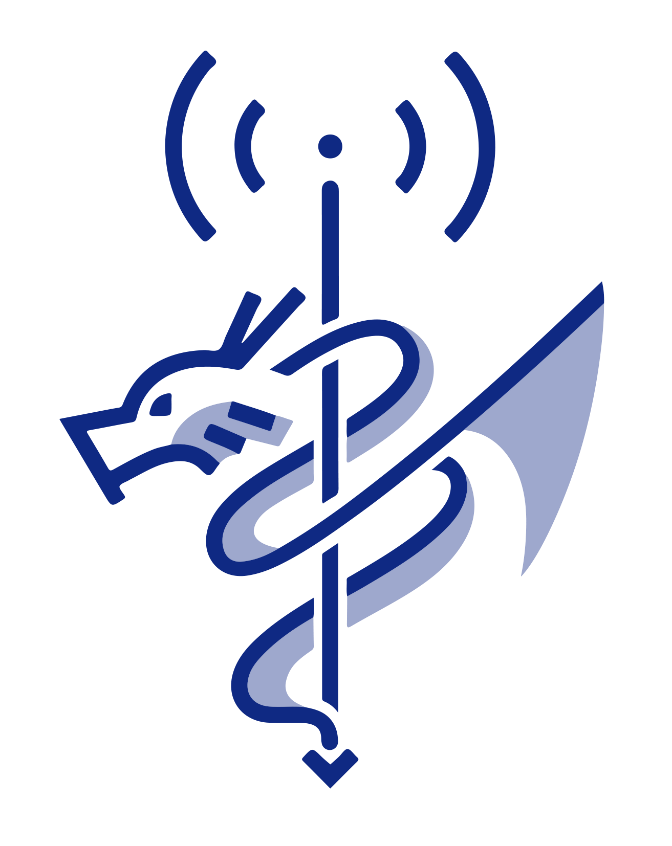 Manufacturing Status Review
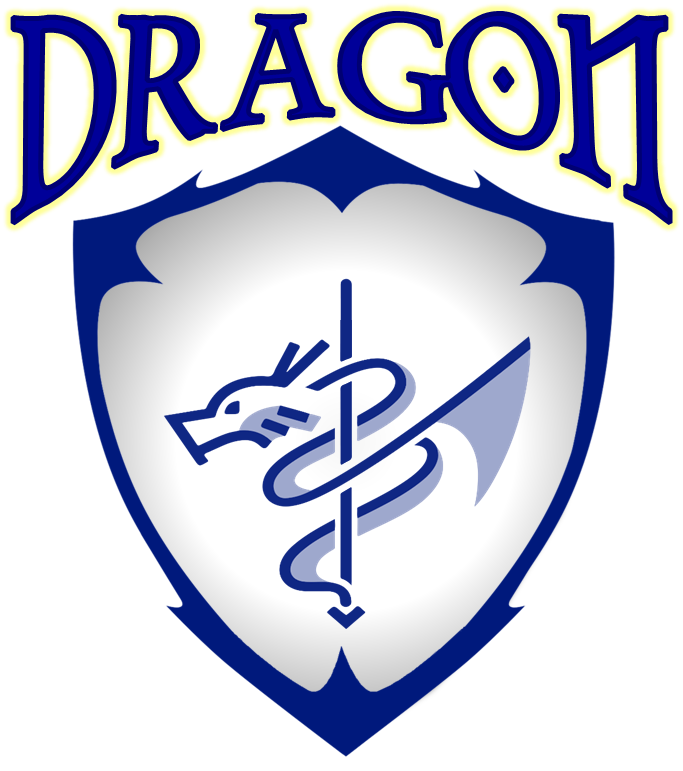 Deployed RF Antennas for GPS-denied Optimization and Environmental Navigation
Thank you for your time --
Come check out our testing progress at TRR!
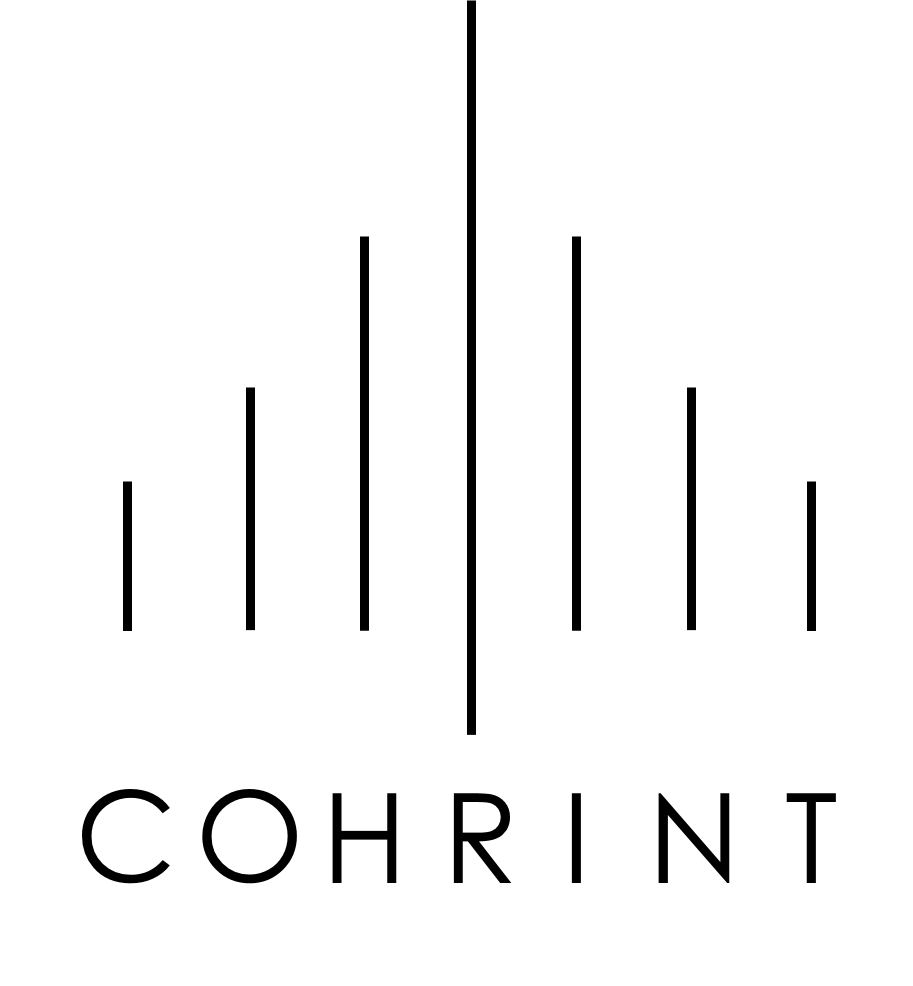 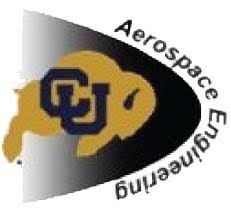 Appendix
A: Schedule
Gantt: Software & Electronics
34
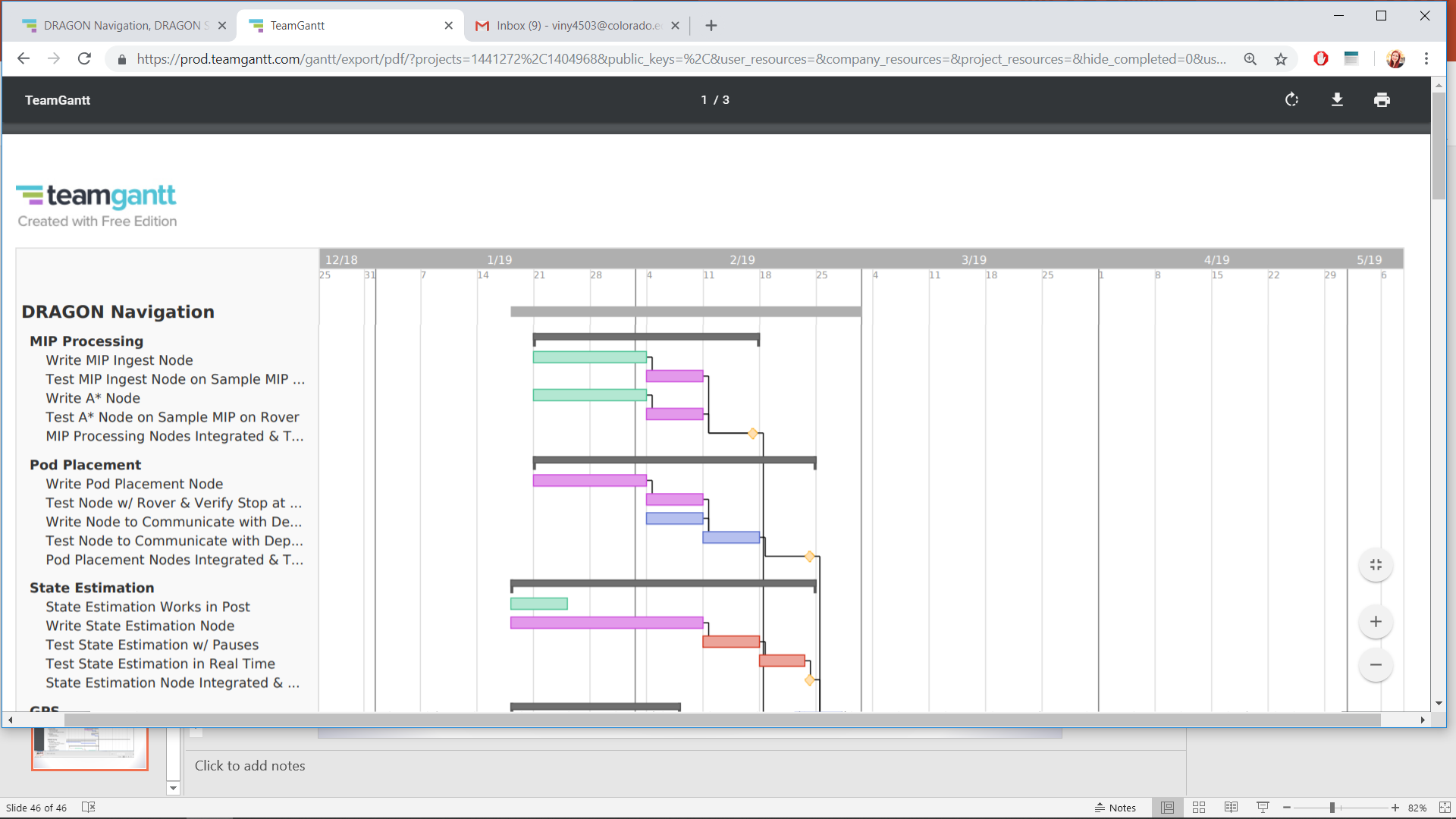 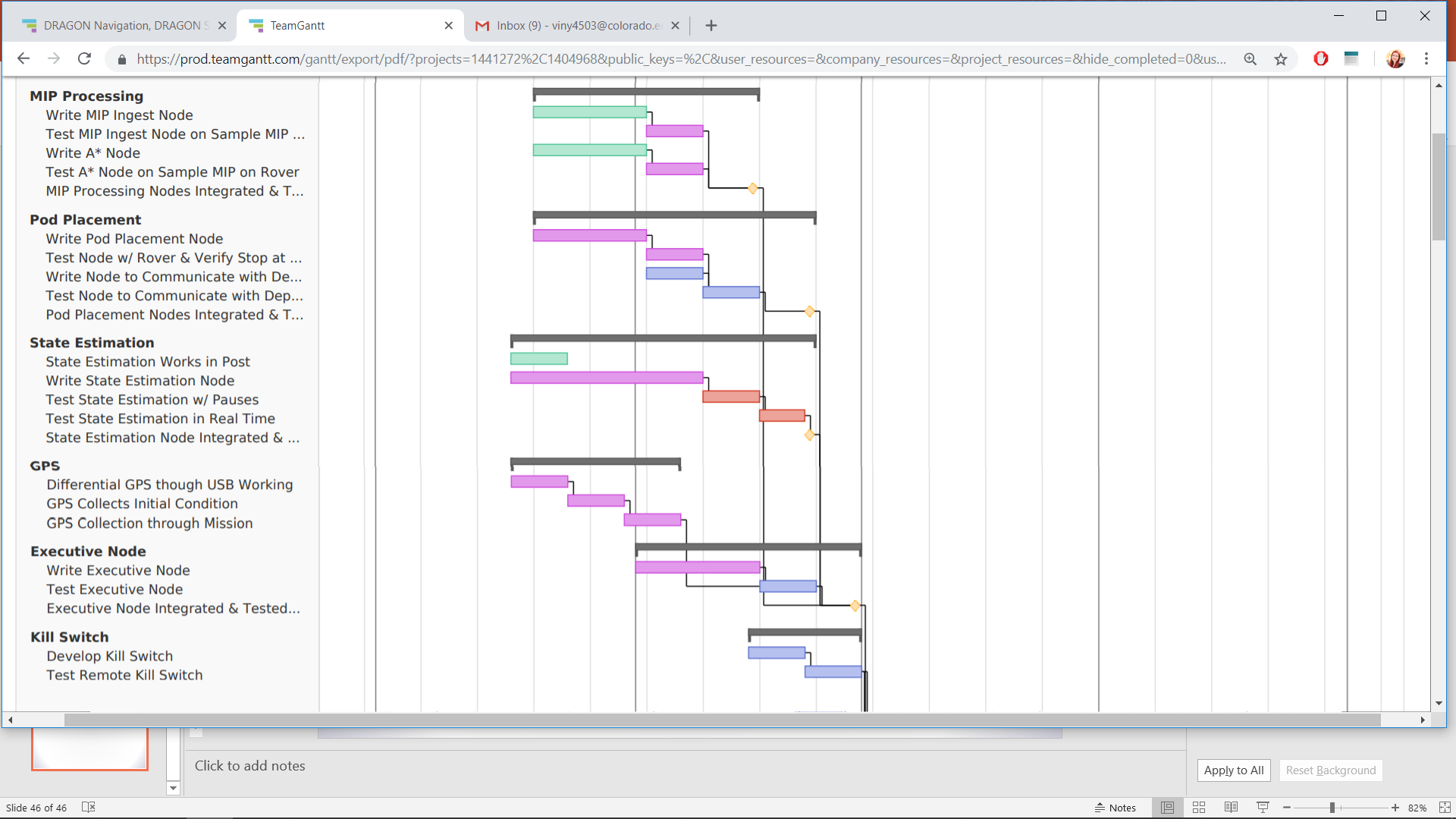 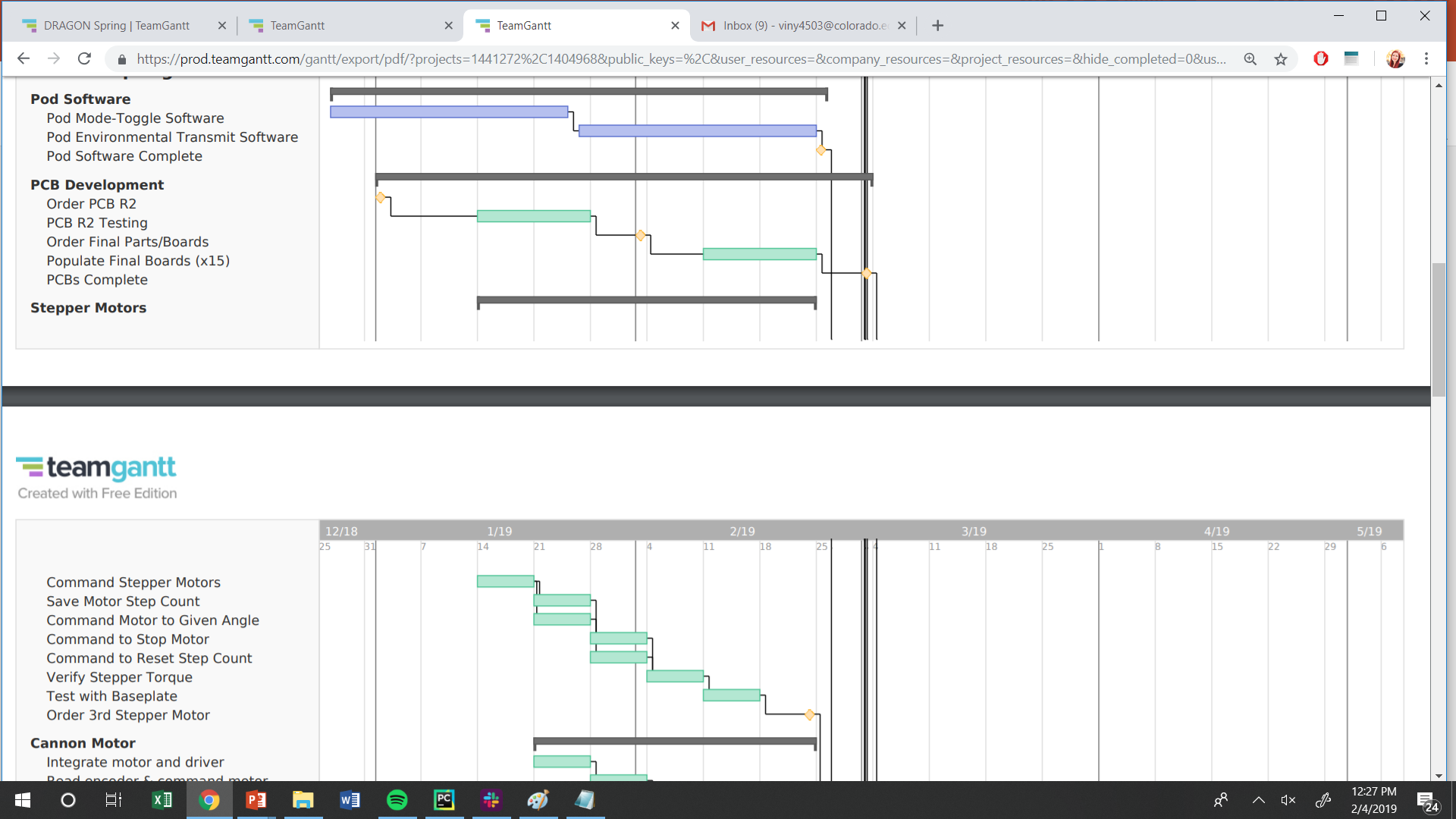 Gantt: Manufacturing
35
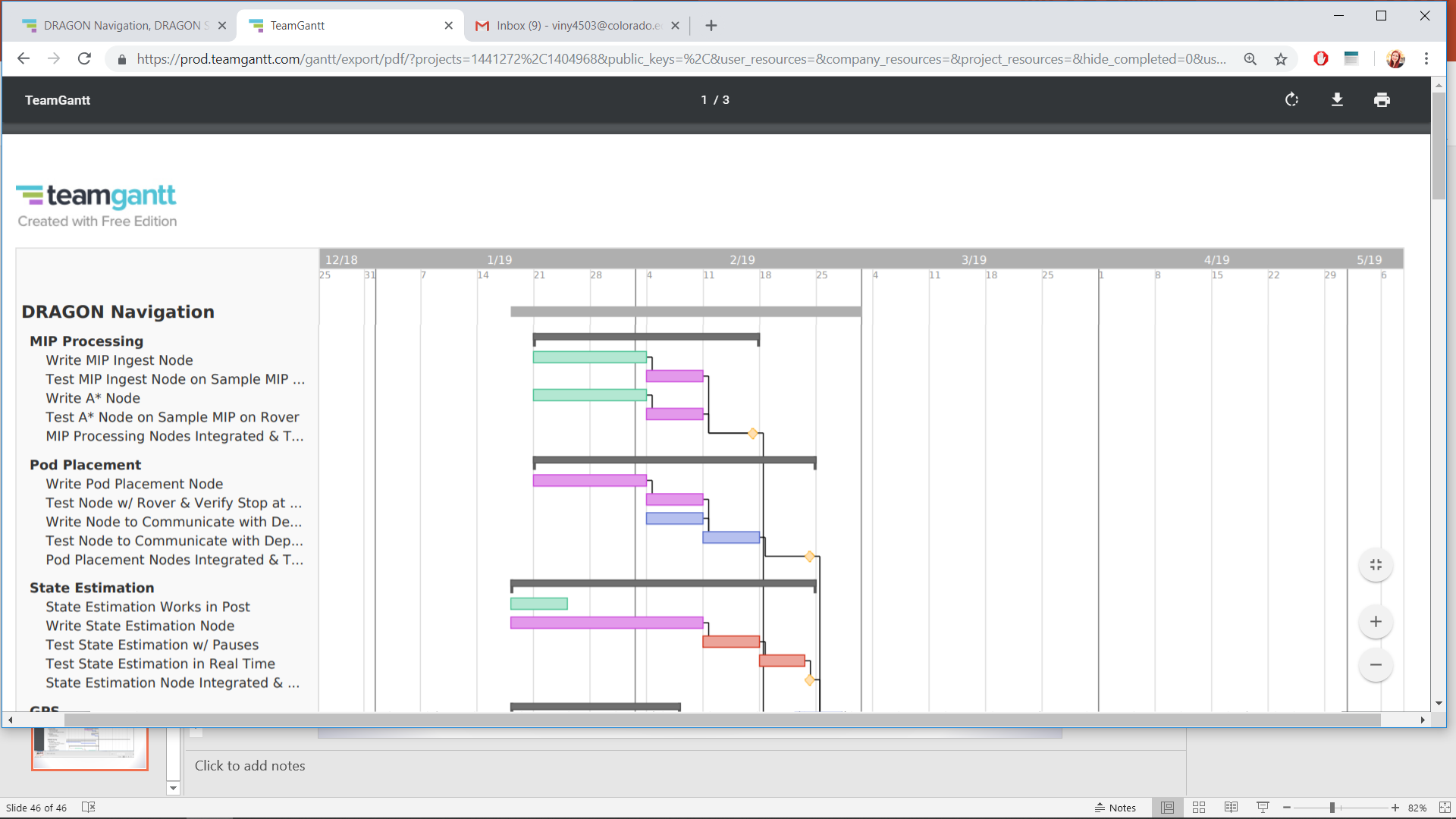 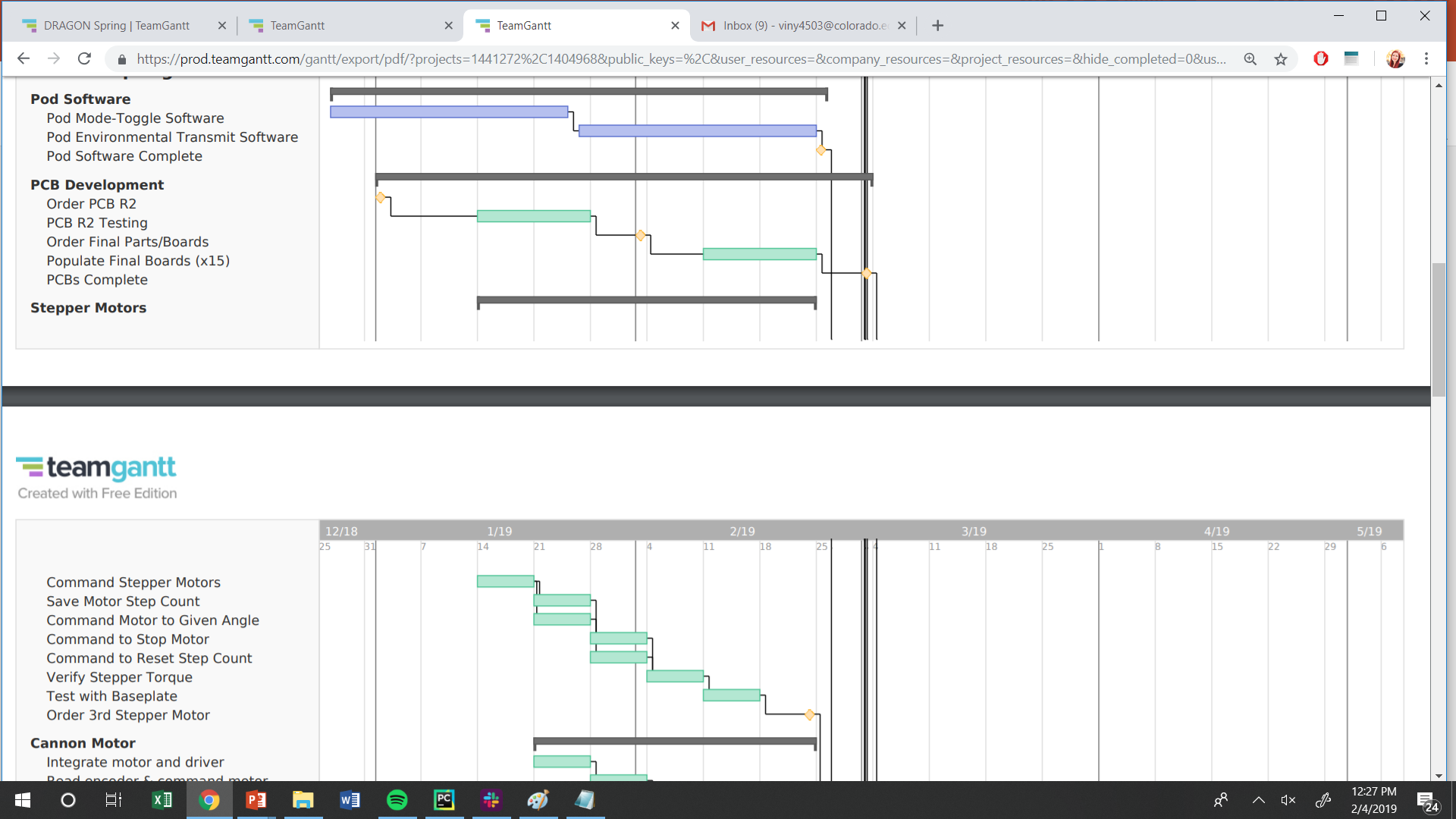 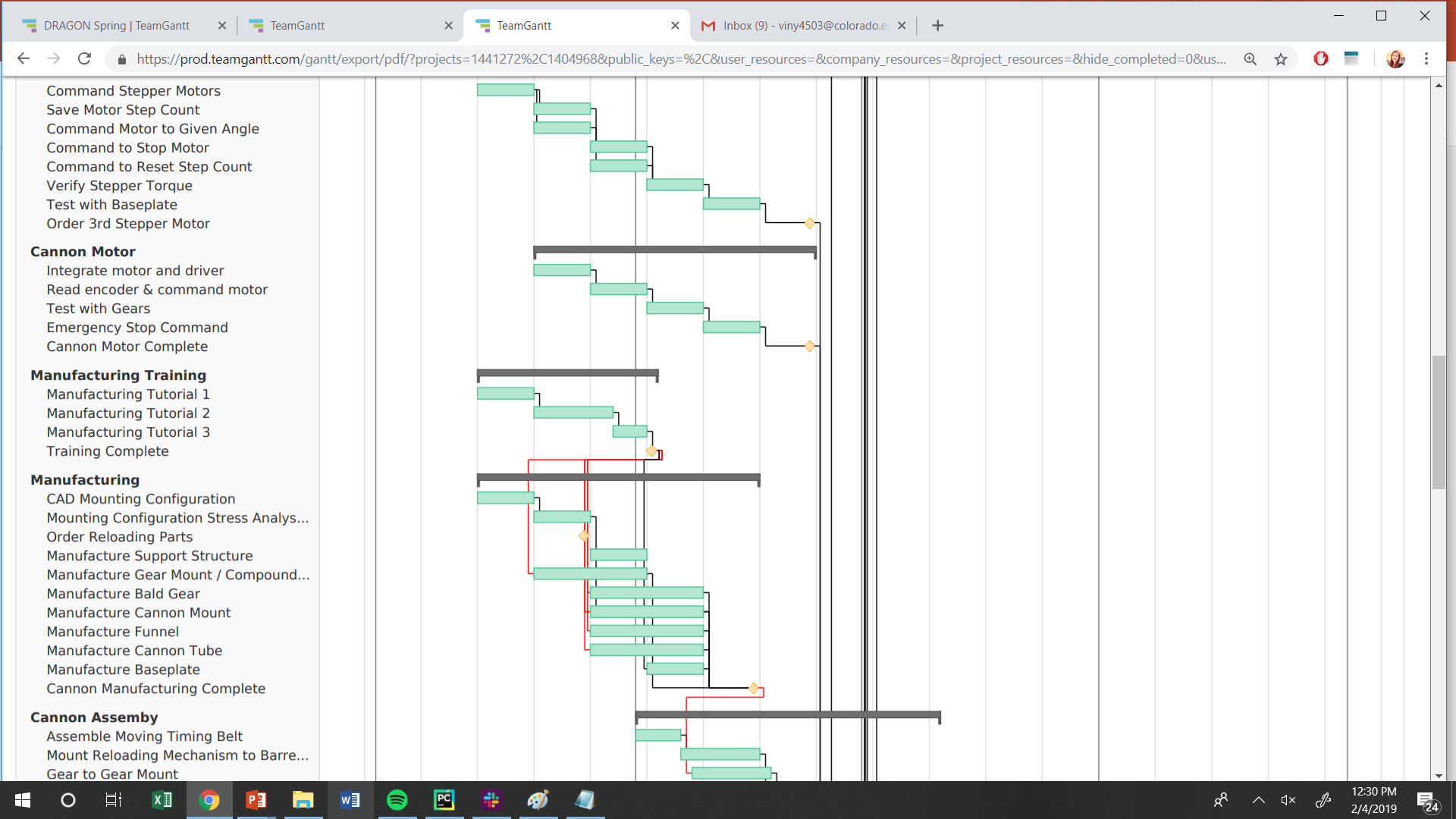 Gannt: Assembly & Integration
36
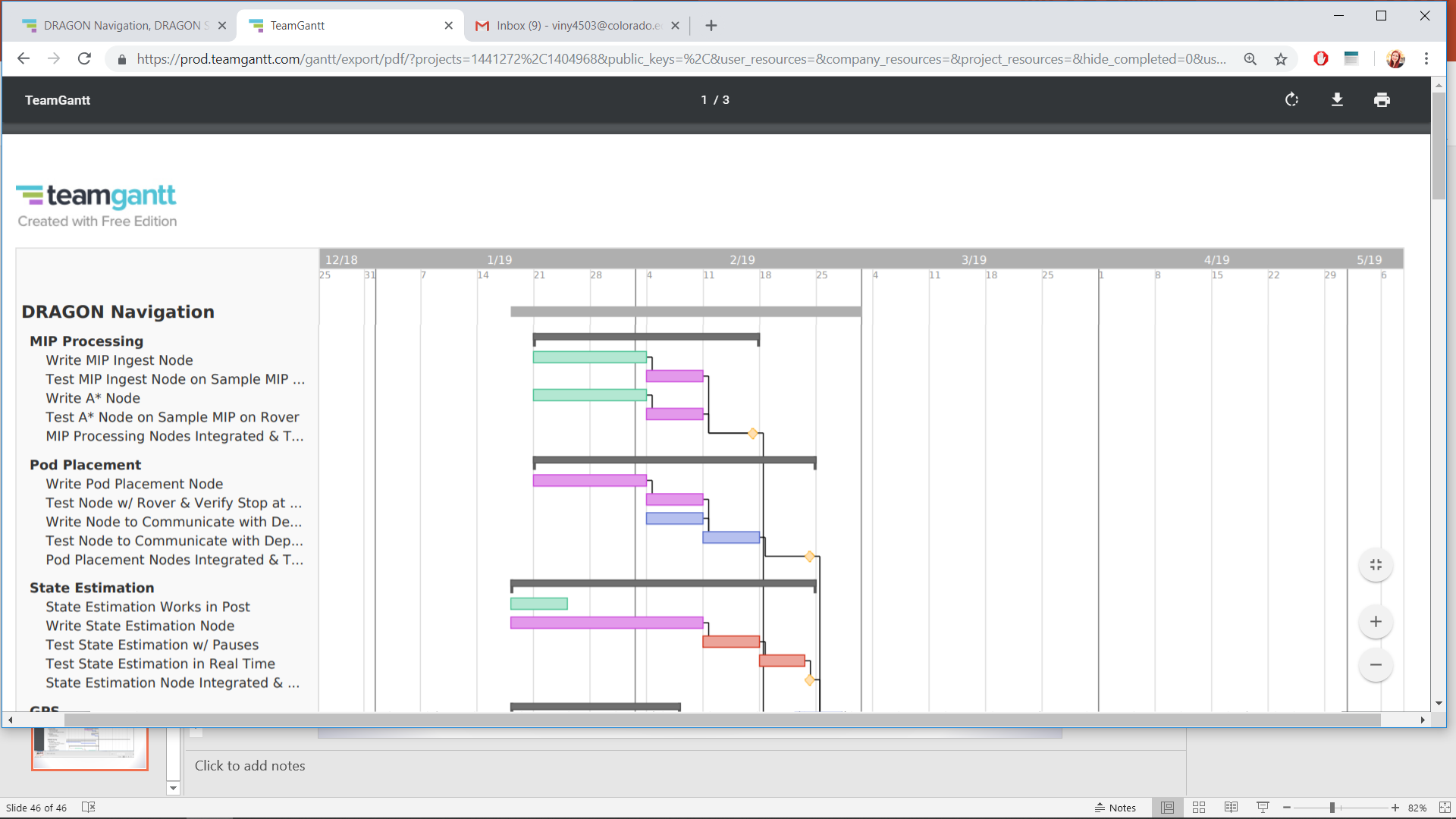 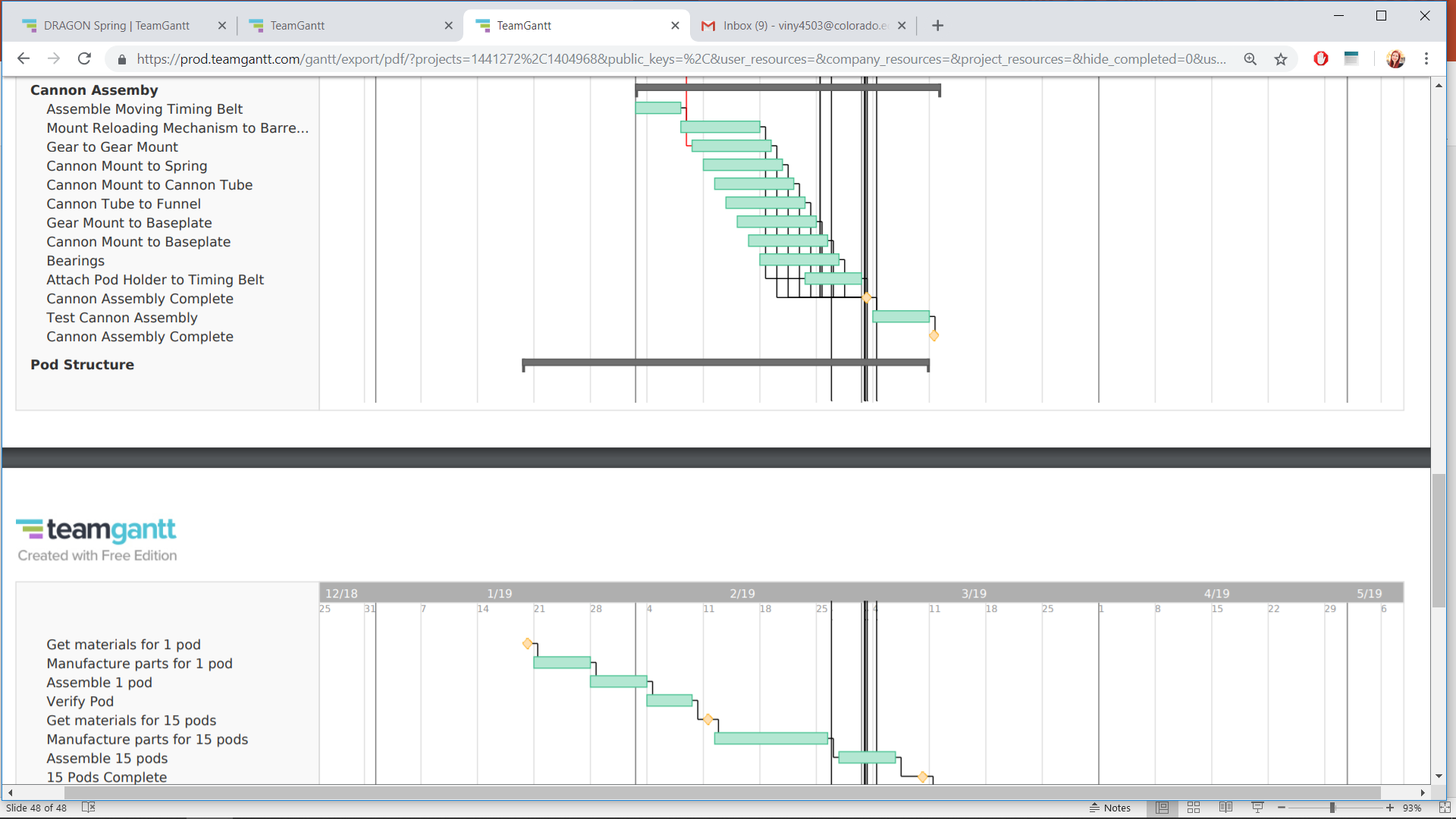 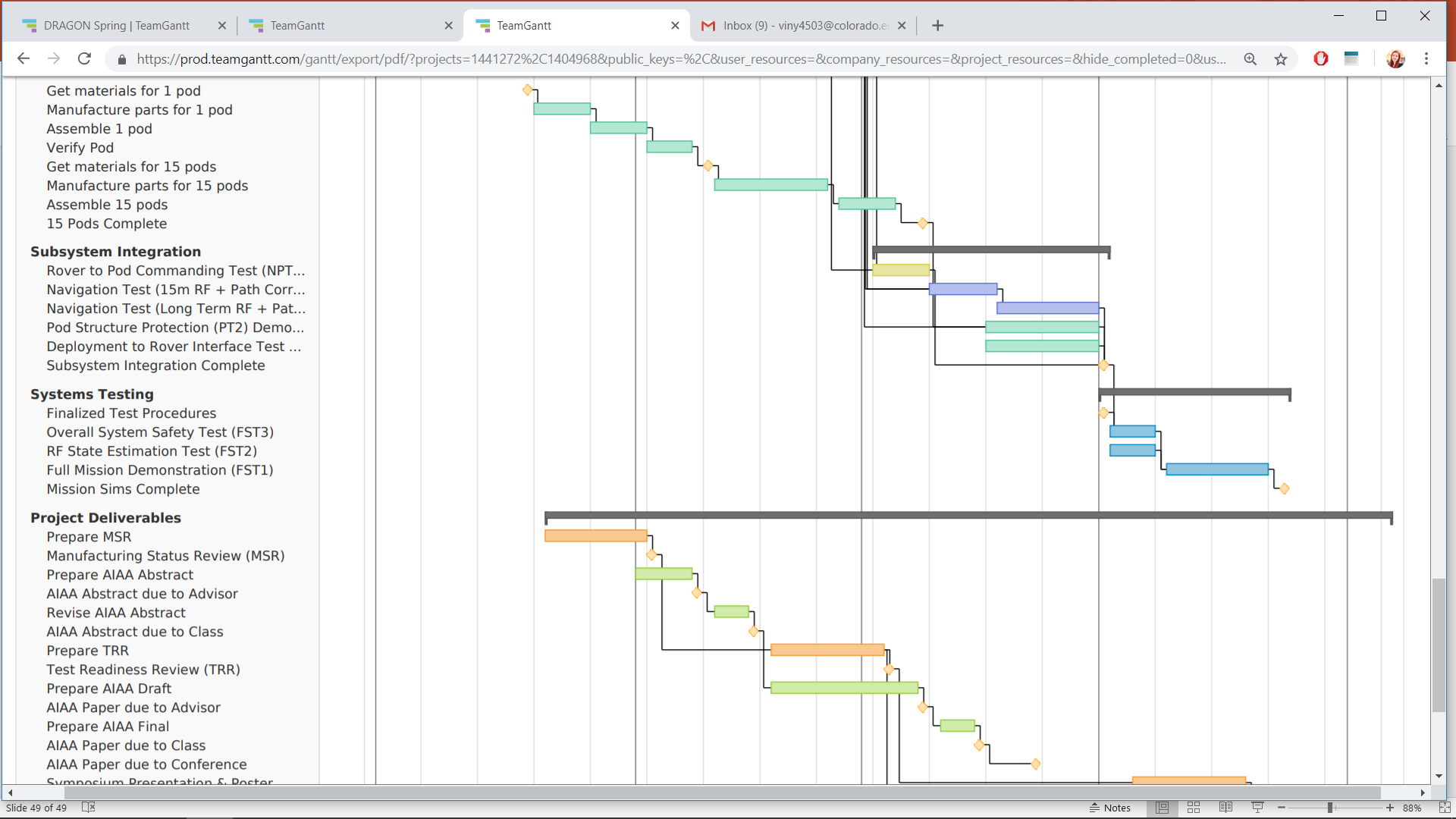 Gantt: Deliverables
37
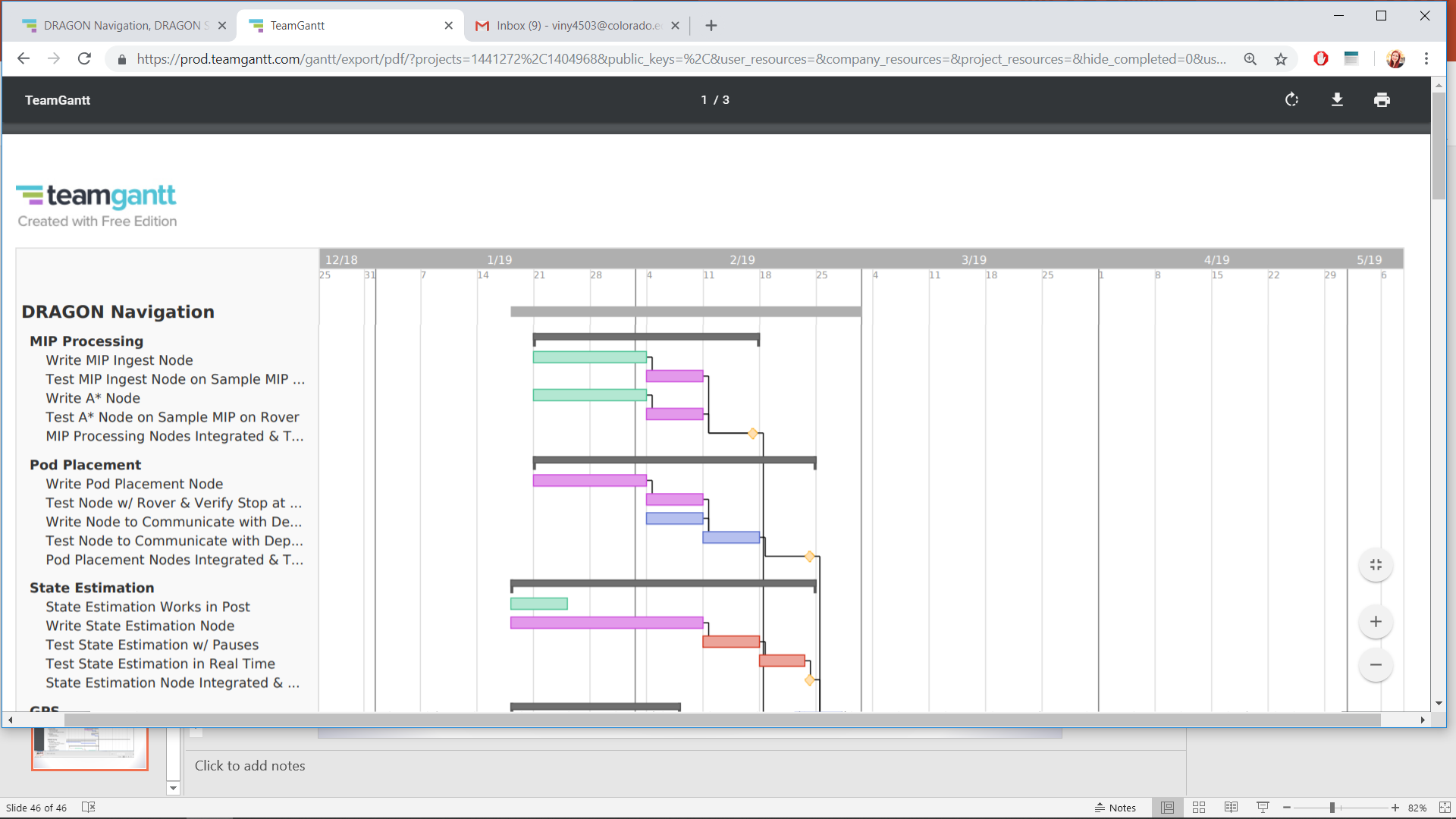 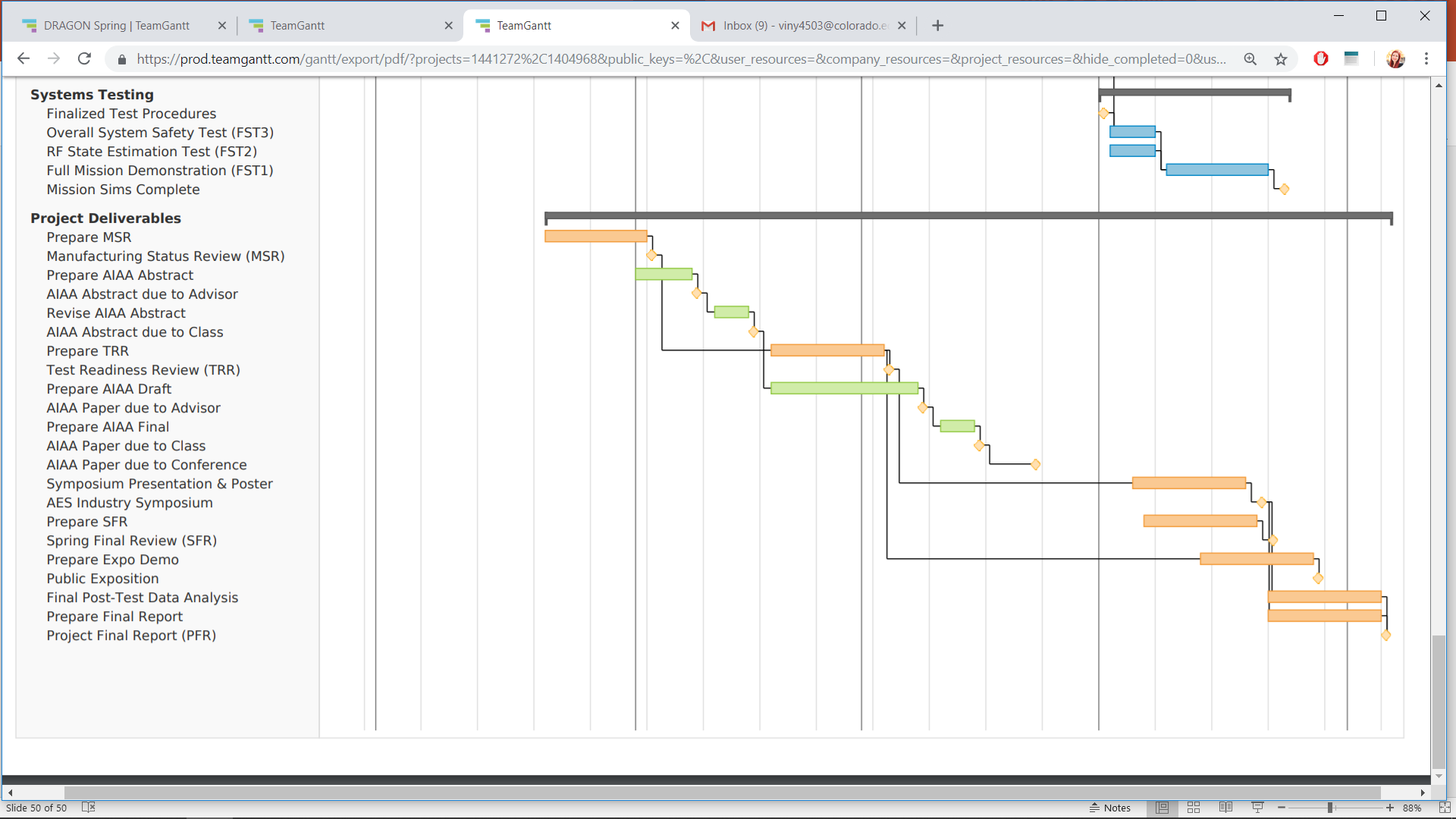 B: Team Organization
Organizational Chart: 09/18 – 02/19
39
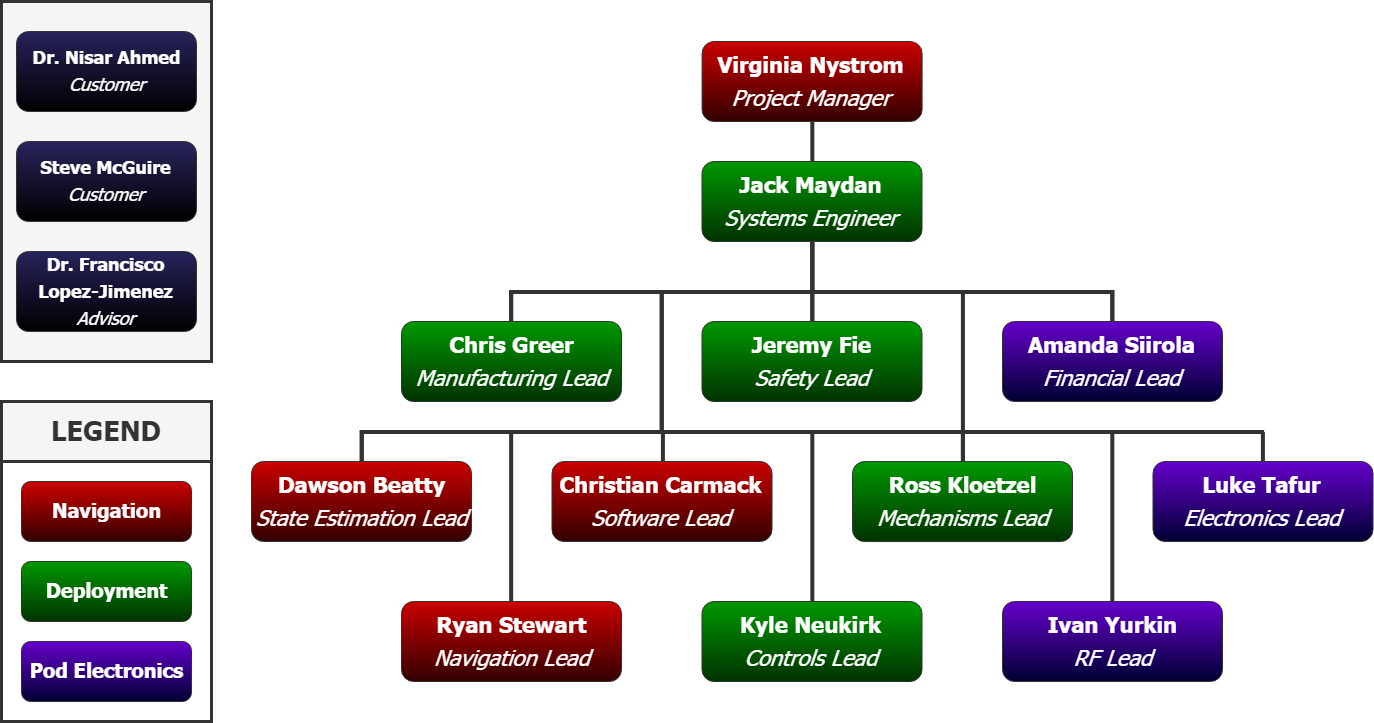 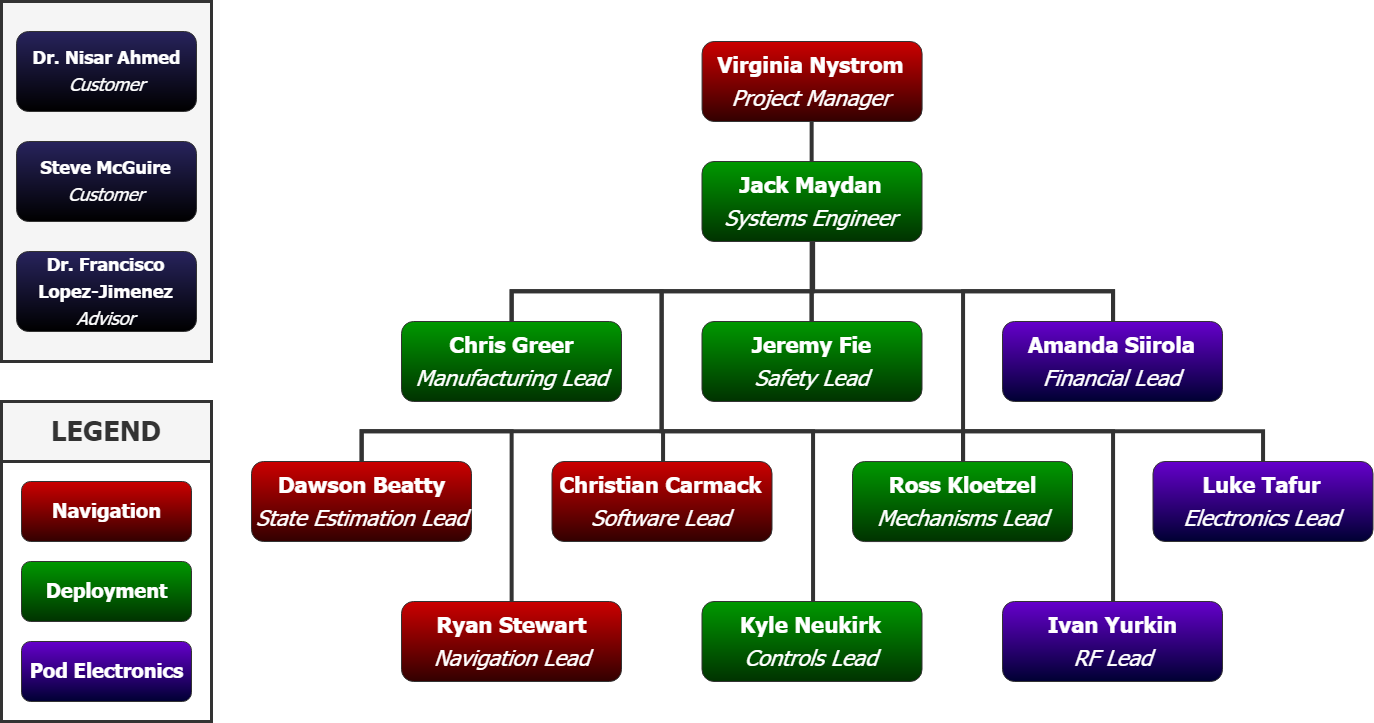 4 Team Members
Progress: On Track
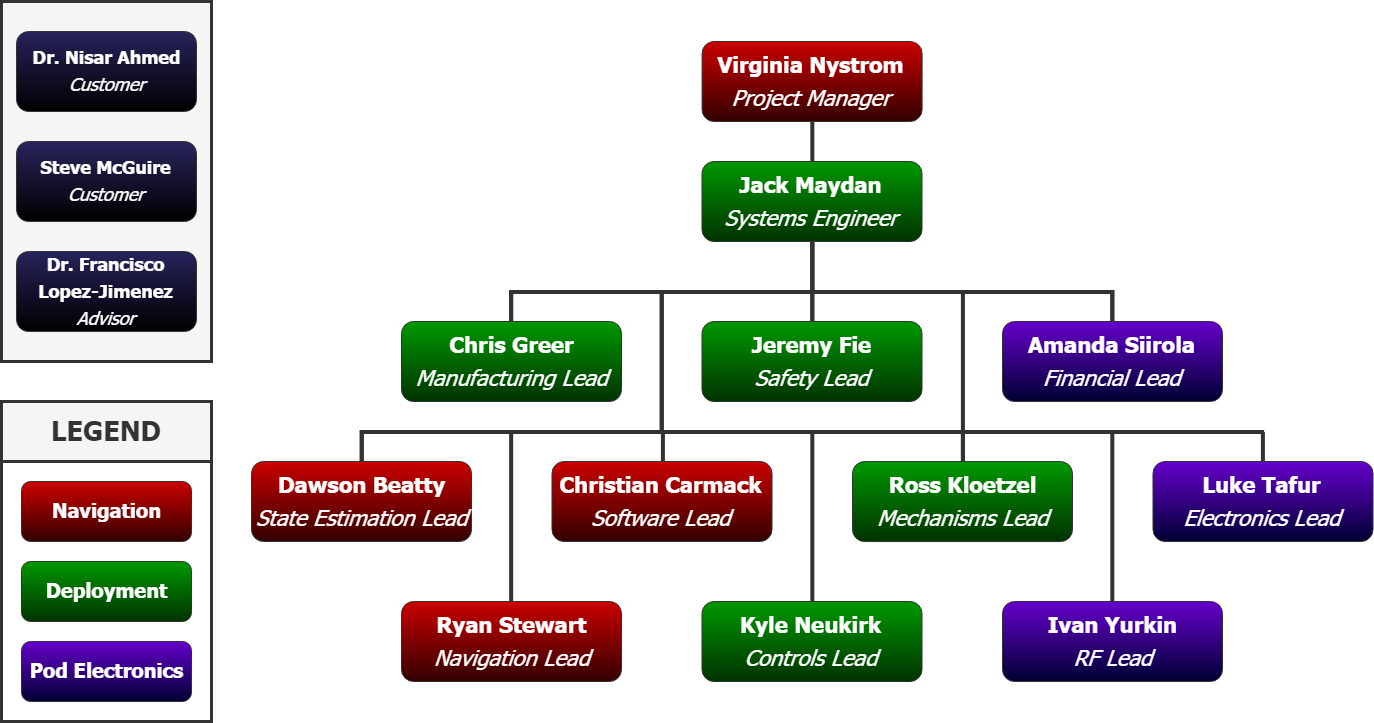 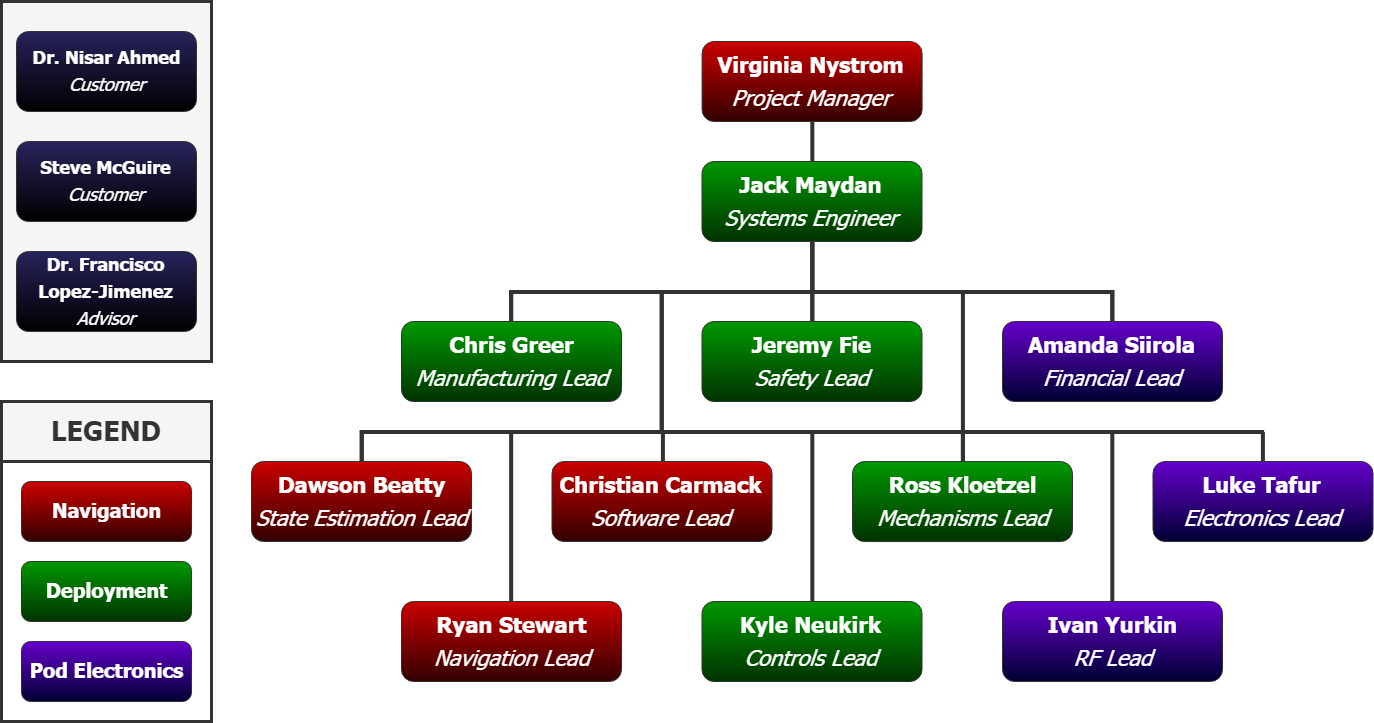 5 Team Members
Progress: Falling Behind
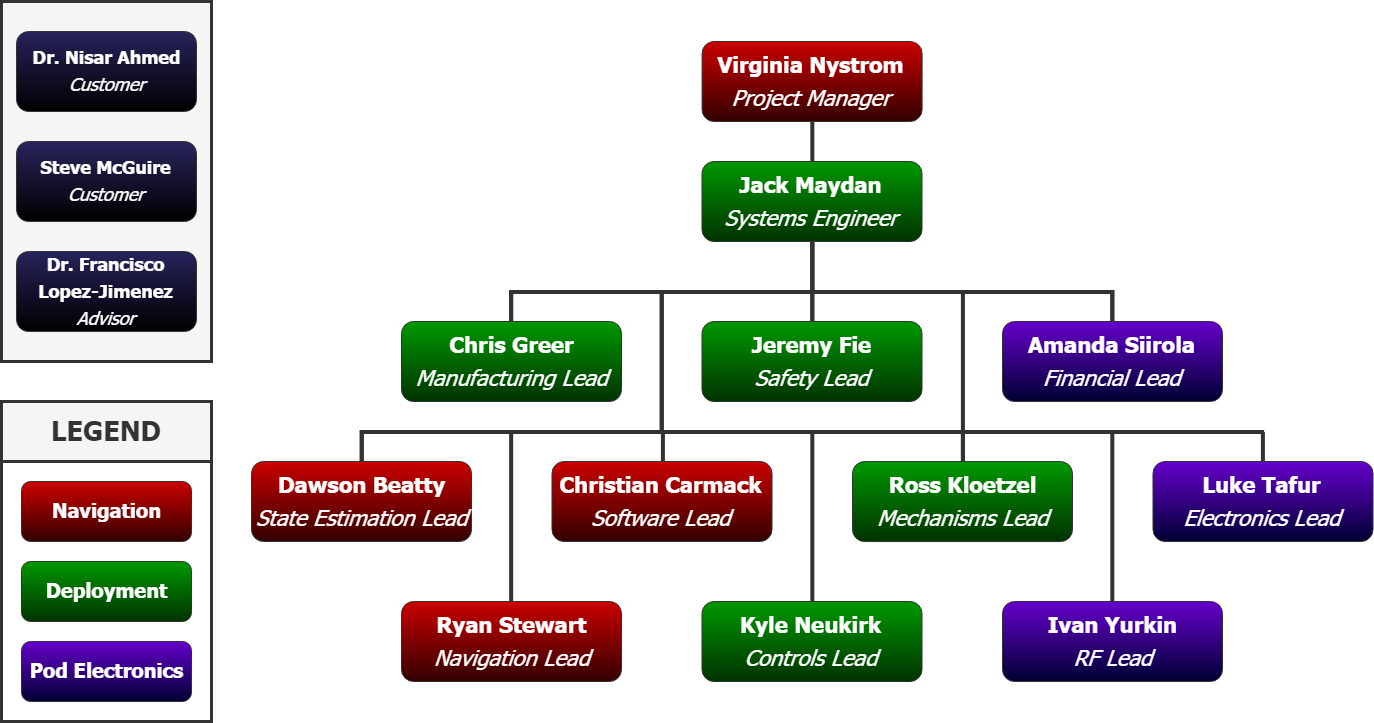 3 Team Members
Progress: Ahead of Schedule
Organizational Chart: 03/19 – 05/19
40
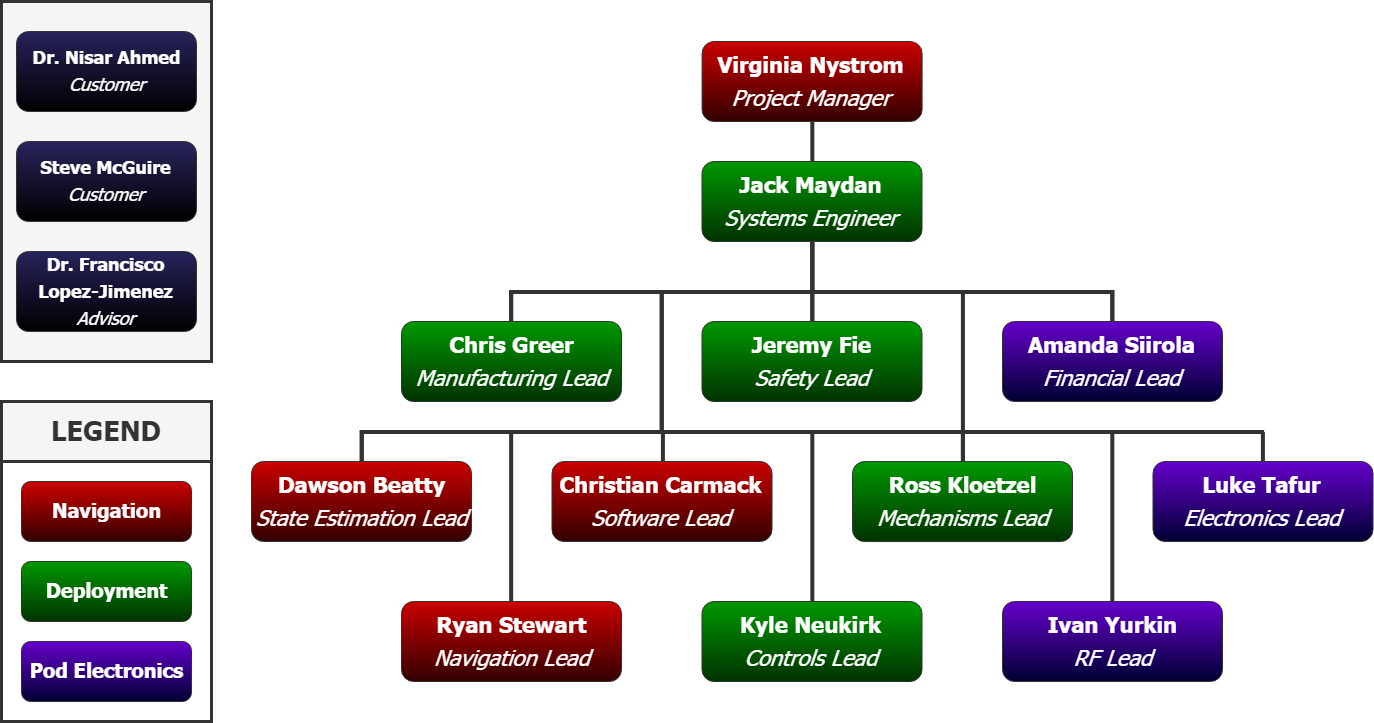 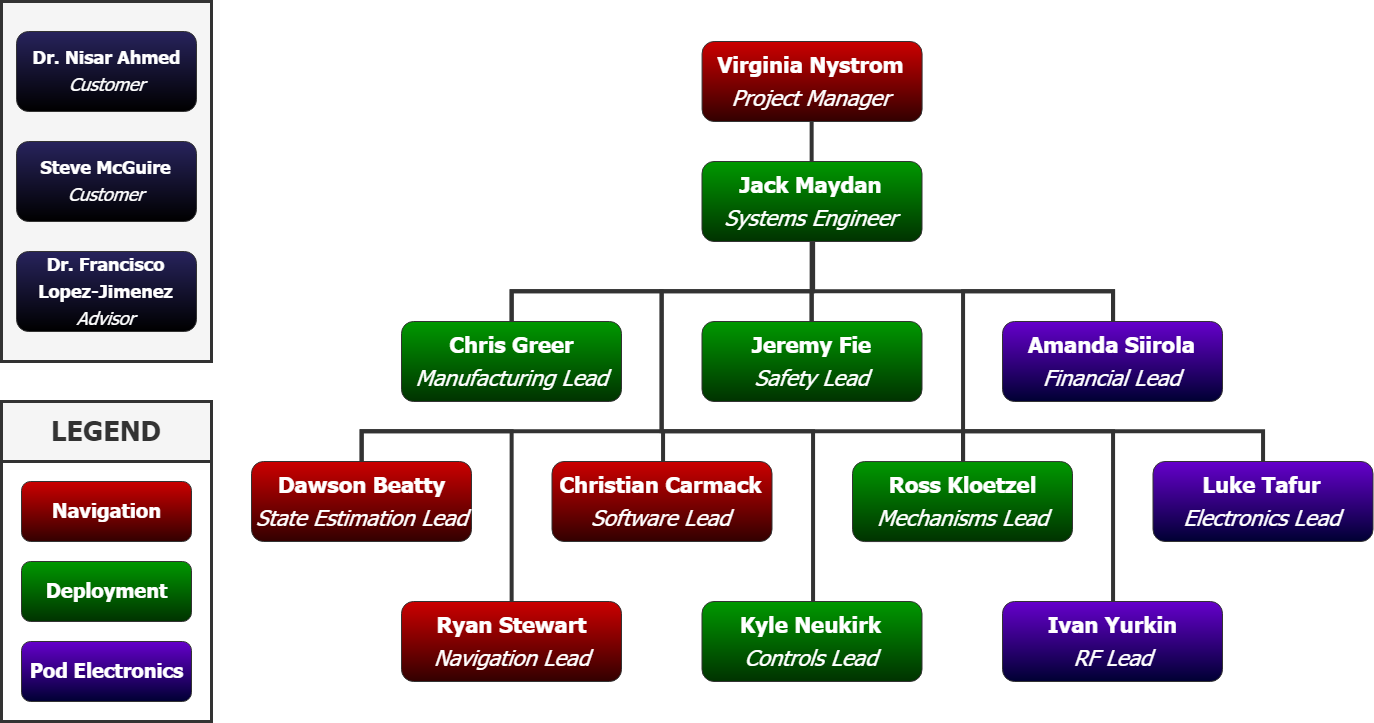 * Pod Electronics Team moves to Deployment Team when their integration tasks are complete
4 Team Members
Progress: On Track
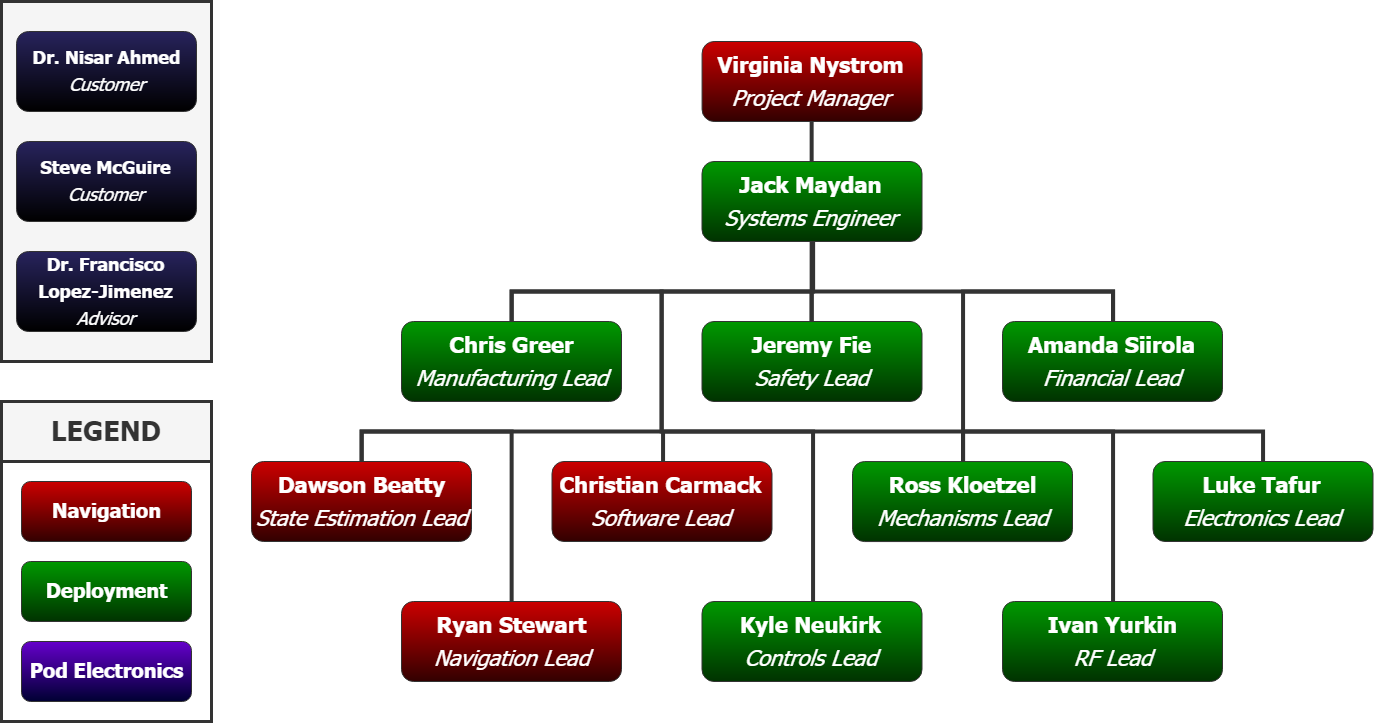 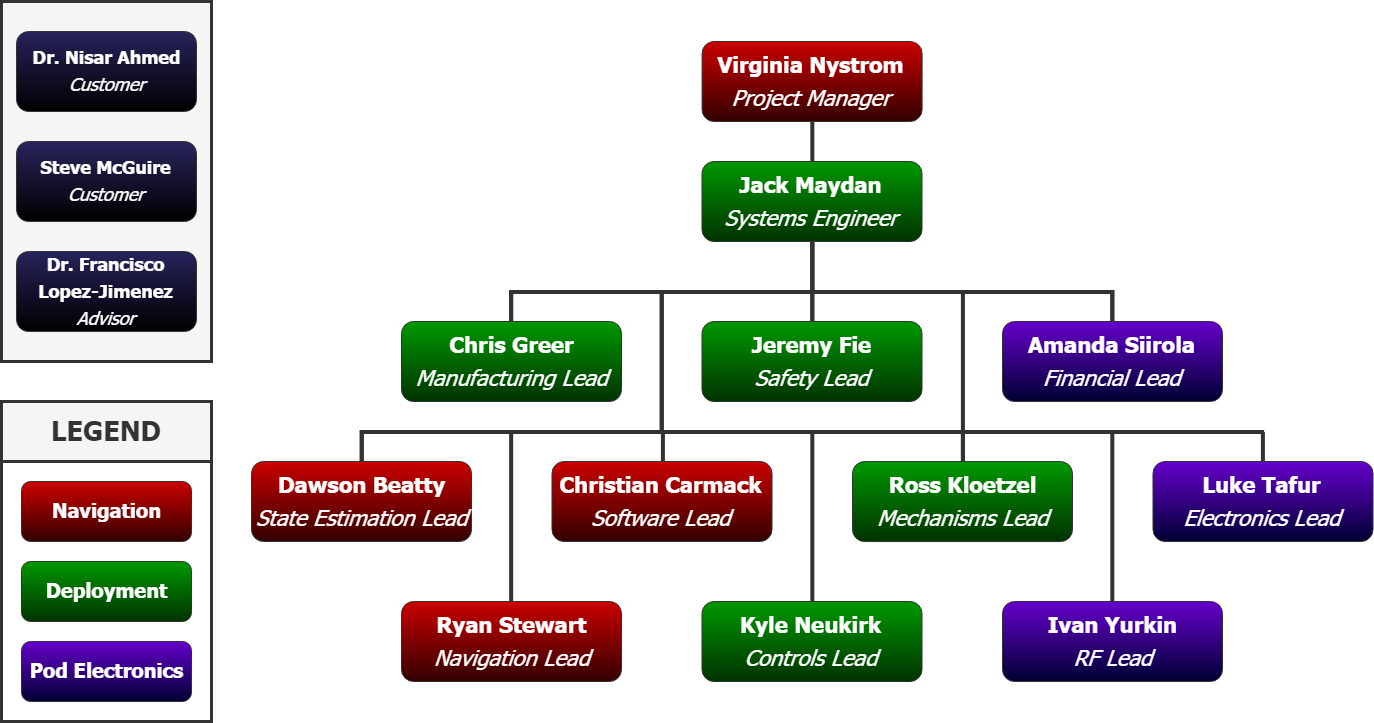 8 Team Members
New team members assist with motors & pod assembly
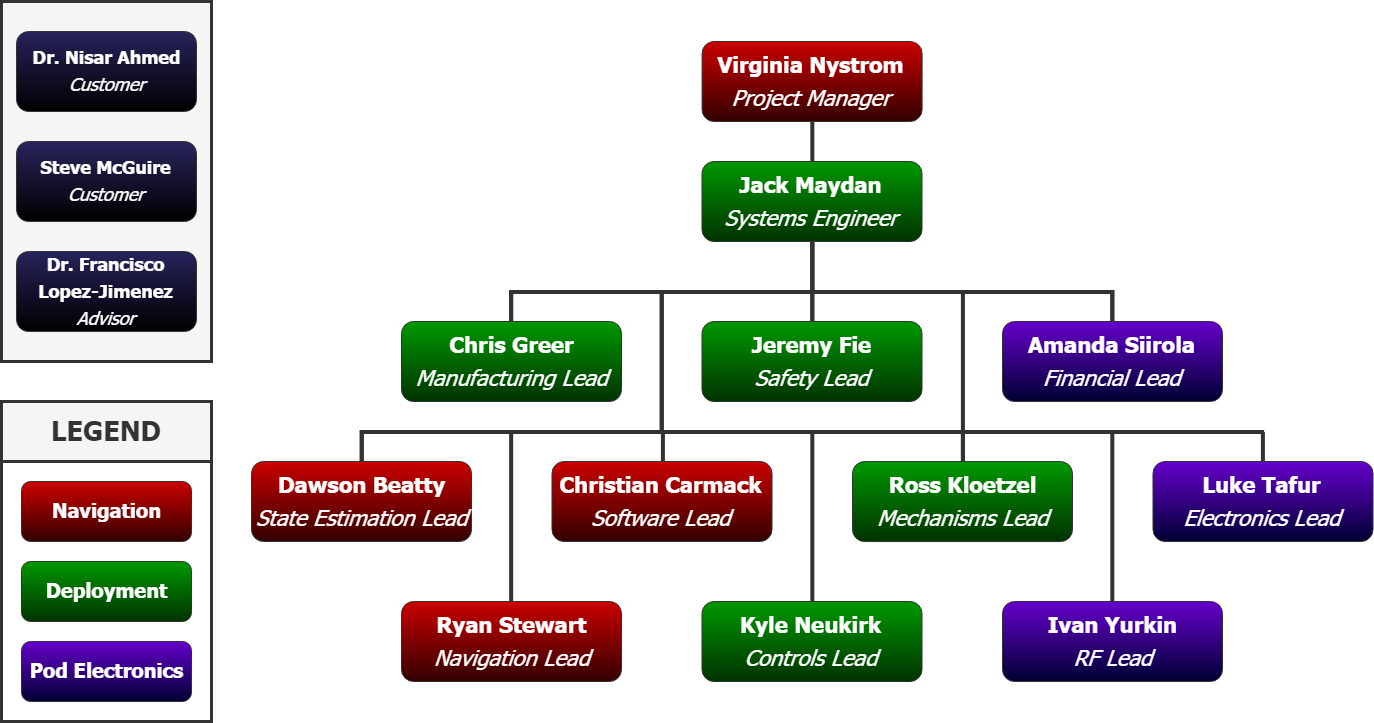 0 Team Members
PCB Complete
Pod SW Complete
C: Safety
Deployment Module Design: Safety
42
Purpose:
Establish deployment readiness state for safe pod deployment and abort 
Design:
*Azimuth control occurs between State 1 and 2.  State 2 is considered fire-ready and full safety measures are to be in place.
Safety Status
43
D: Pod Structure
Integration: Pod Structure
45
All joints bonded with epoxy, sufficient strength due to majority of stress being compressive
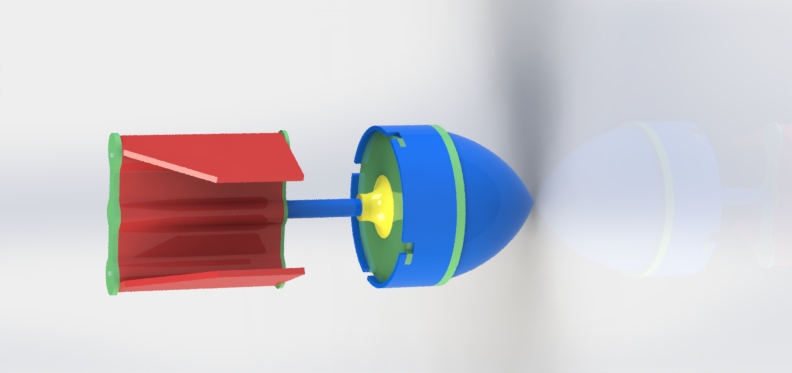 A - Removable hardware for battery swap
B - Friction rotation slot-lock for electronics access, can pin if needed
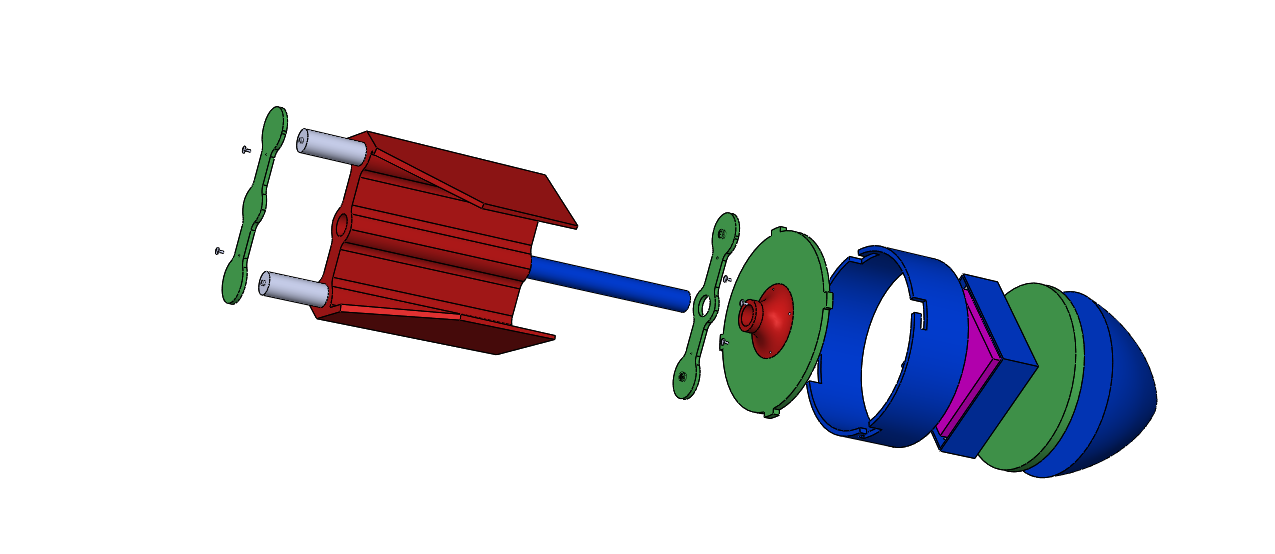 A
Green: Laser Cut
Red: 3D Printed
Blue: COTS, modified
B
[Speaker Notes: Ivan
mention batteries in tail
fuselage is where electronics are housed
foam crumple zone for impact]
Potting 1
46
Sylgard-184 potting material was used to test pot two processor boards
Drop test performed and post functionality validated
Procedure written with steps and lessons learned
Custom 3D printed housing modeled using latest boards
Will move to potting full custom PCB when enough are available for ‘one to go missing’. 
Larger board and shield config should be stronger
Potting 2
47
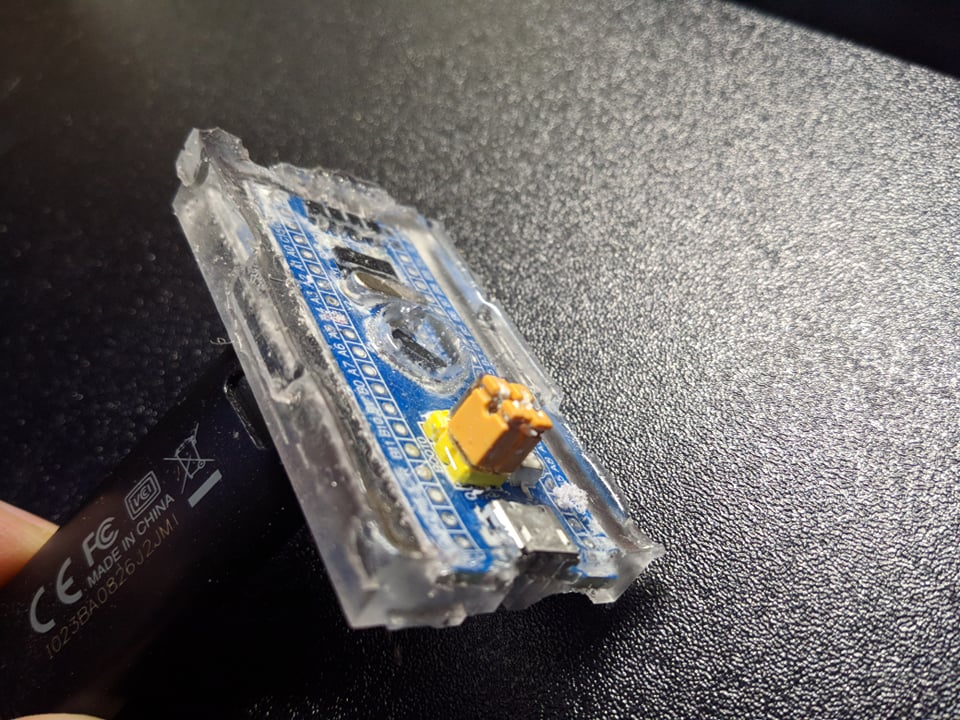 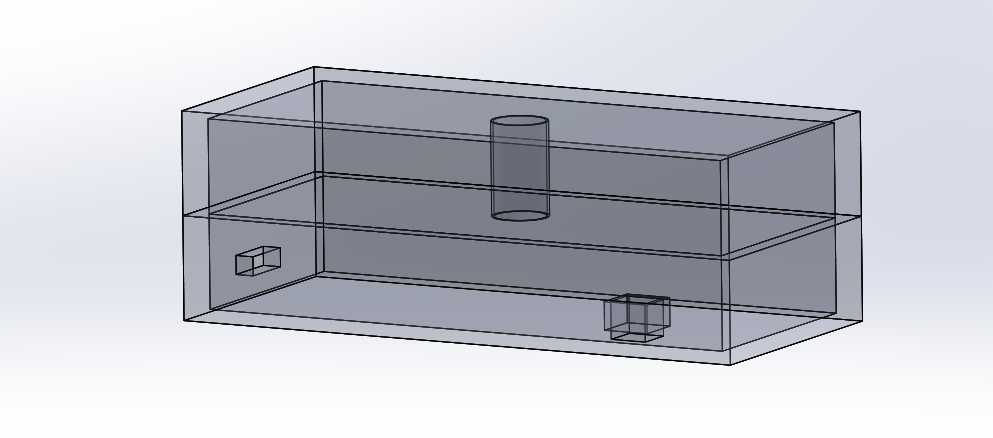 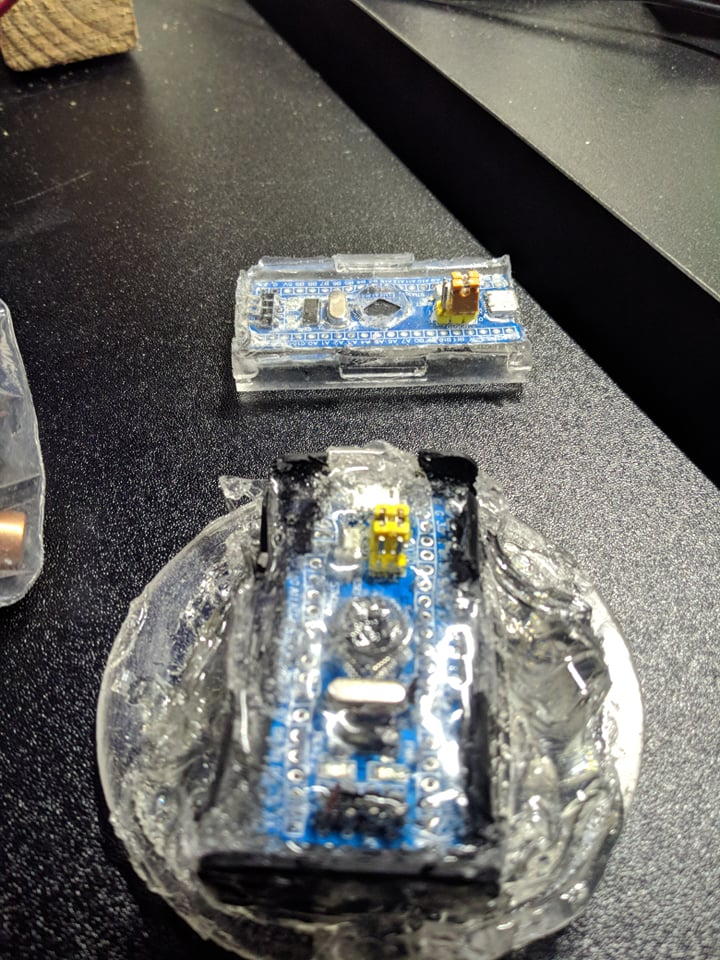 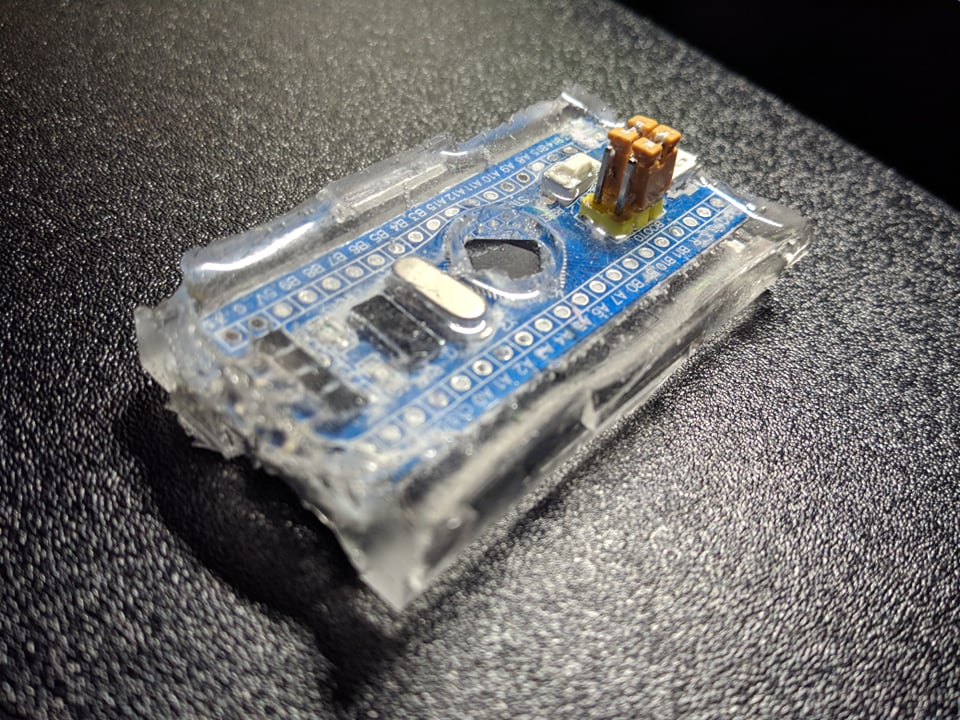 Pod Structure: Manufacturing Status
48
Forward work: 
Test and validate pod, update written manufacturing procedures
Plan 1-2 full team assembly-line sessions 
Parts will be prepped in advance, assembled using updated procedures
Once confident in final pod performance, sixteen pod production requires:

26 person-hours
divide by number of team members
Challenges: 
Demonstrating compatibility with deployment mechanism
Fatigue testing
[Speaker Notes: Ivan]
E: Integration
Integration Plan
50
Navigation Software to Rover: Most algorithms written, to be ported over before TRR
Progress already made on porting some earlier versions of software
Deployment Mech to Rover: Deployment Mech operates independently using its own microcontroller, rover SW to send serial r/w commands
This interface is the same as rover-to-pod, which is complete
Pod Electronics to Pod: The PCB will be potted using NASA 8739-1b, the potting tray will be epoxied to fuselage base
Pod to Deployment Mech: Pods will installed, reloaded, and deployed
This is a basic mechanical interface which requires mass property and fit checks, 1-3 pods will be produced in advance if necessary for deployment testing, sub-to-sub requirements were previously drafted to ensure dimensional compliance